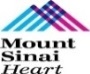 Structural Heart Live Cases
Supported by:
 Edwards Lifesciences
  Bard Inc
  Terumo Medical Corp
Disclosures
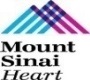 Samin K. Sharma, MD, FACC
	Speaker’s Bureau – Boston Scientific Corp., 	Abbott Vascular Inc, ABIOMED, CSI

Annapoorna S. Kini, MD, FACC
	Nothing to disclose 

Farzan Filsoufi, MD, CT Surgeon
	Nothing to disclose

Gilbert Tang, MD: Moderator
	 Physician proctor for Edwards Lifesciences
March 12th 2019- Structural Heart Live Case #28: KS, 79 yo M
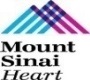 Presentation: Severe dyspnea on exertion NYHA Class III x 3 months

PMH: Bentall procedure (2011) with 25 mm Carpentier-Edwards pericardial valve (Perimount 2700) inside 30 mm Hemashield tube for symptomatic bicuspid aortic stenosis and dilated ascending aorta, Atrial Fibrillation, Hypertension, Dyslipidemia

Medications: Warfarin, Digoxin, Carvedilol, Simvastatin, Furosemide, Pantoprazole, Doxepin, Lisinopril

Labs: Hgb 10.1, PLT 275, K 4.7, Cr 1.1, INR 1.9

EKG (3/04/19): AF, LBBB 

Cath (12/31/18): Non-obstructive coronaries

TEE (01/10/19): EF 35%, moderate to severe trans-valvular aortic regurgitation with degenerative leaflets, mild MR, mild TR, possible small  thrombus in LAA
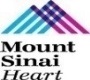 Trans-Esophageal Echo (TEE)
Severe trans-valvular AR with eccentric jet
Severe trans-valvular AR
CTA: Aortic Annulus and LVOT
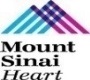 Annulus and LVOT
Aortic Annulus

Max: 25.7 mm
Min: 22.1 mm
Mean: 23.9 mm
Perimeter = 76 mm
Area = 454.8 mm2 

LVOT

Max: 25.6 mm
Min: 31.1 mm
Mean: 28.3 mm
Perimeter = 88.9 mm
Area = 611 mm2
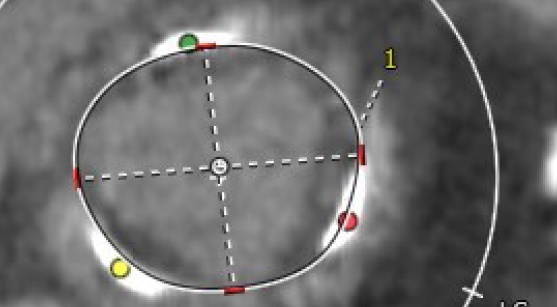 Annulus: 22.1x25.7 mm
Area: 454.8 mm2  Perimeter: 76 mm
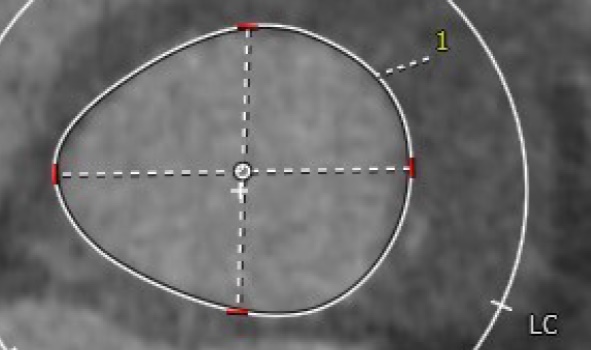 LVOT: 25.6X31.1 mm
Area: 611 mm2  Perimeter: 88.9 mm
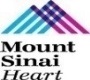 CTA: SOV, VTC
RCC: 33.3 mm
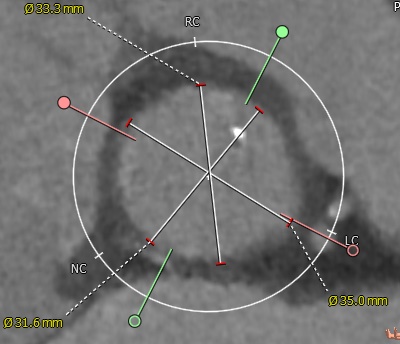 Sinus of Valsalva 

RCC = 33.3 mm
LCC = 35 mm
NCC = 32 mm

Virtual THV-coronary (VTC) distance

VTC = 7.0 mm
NCC: 32 mm
LCC: 35 mm
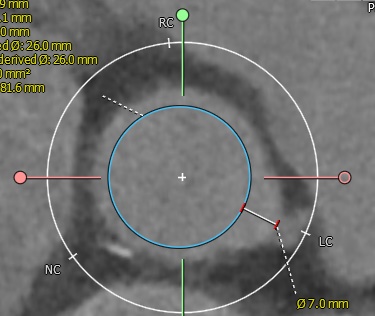 26 mm THV
VTC: 7.0 mm
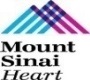 CTA: STJ, Coronary Ostia
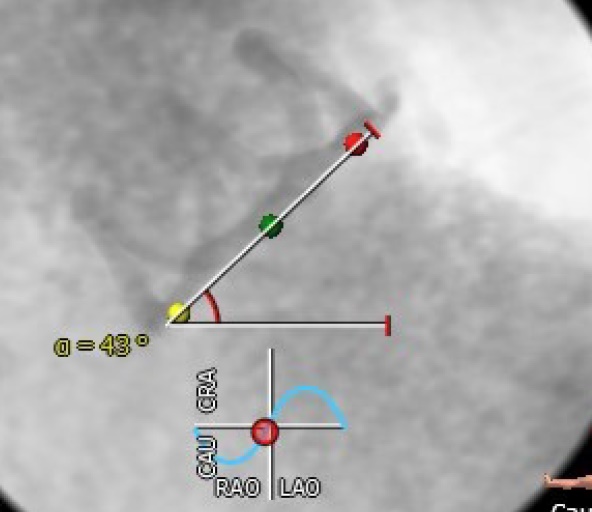 Root angle: 43 deg
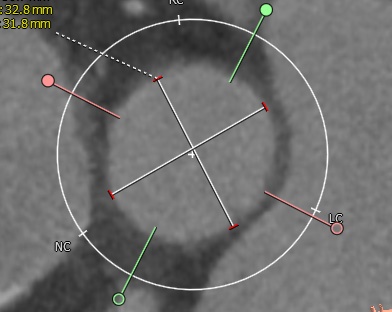 STJ: 31.7x32.8 mm
Coronary heights

LCA = 16.5 mm
RCA = 25.5 mm

STJ height (above annulus) = 32 mm

STJ = 31.7 x 32.8 mm (mean 31.8)

Root angle = 43 deg

Ascending aorta = 33 x 32.1 mm
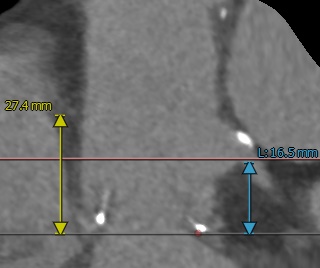 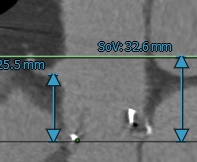 RCA: 25.5mm
LCA: 16.5mm
Femoral Arterial Access
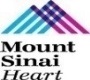 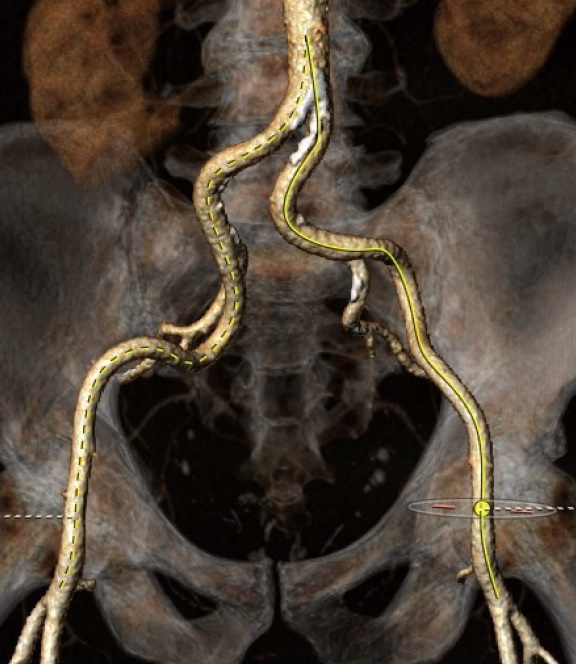 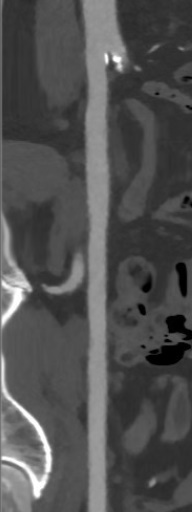 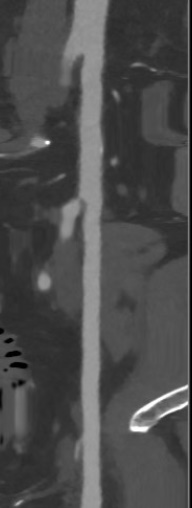 10x11.6
9.4x11.4
8.1x8.6
8.3x7.5
7.5x8.8
7.8x9.1
Access 3D
Longitudinal View RFA and RIA
Longitudinal View LFA and LIA
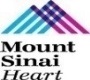 Great Vessel Anatomy for Cerebral Protection Device
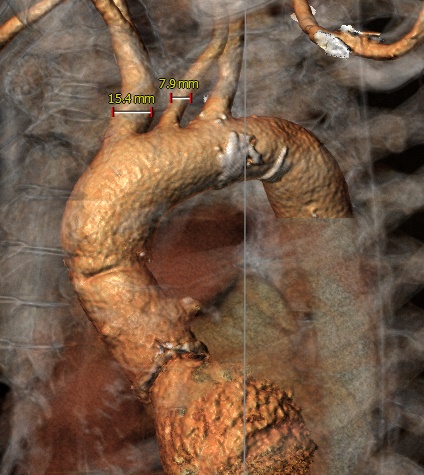 LAO: 40°
Caudal: 0°
RAO: 30°
Caudal: 10°
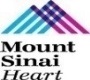 Sapien-3 Valve selection of ViV TAVR
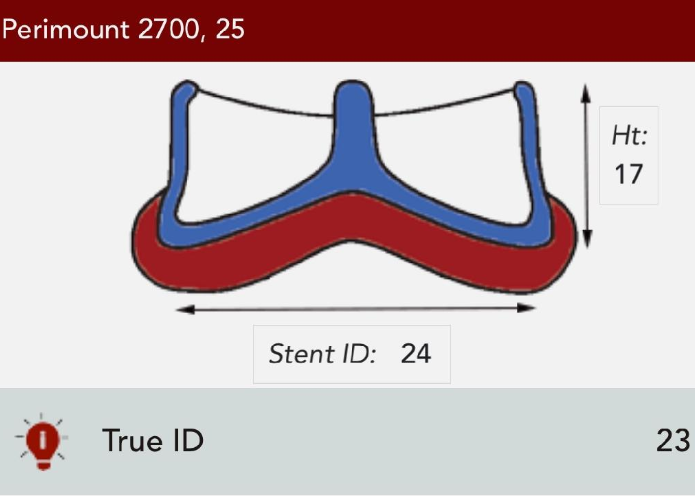 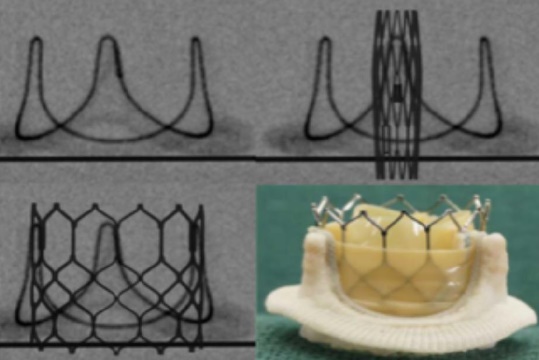 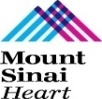 Biometrics and Indexed Effective Orifice area (iEOA) to predict PPM
Biometrics

Height = 180 cm
Weight = 87.1 Kg
BMI = 26.88 Kg/m²
BSA = 2.07 m²

iEOA (calculated) for 26 mm Sapien-3 Valve

In-Vitro iEOA = 1.1 cm²/m²
In-Vivo iEOA = 0.82 cm²/m²
Hahn RT et al. JACC Cardiovasc Imaging. 2019;12(1):25.
Valve-in-Valve TAVR vs Native Valve TAVR for AS
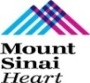 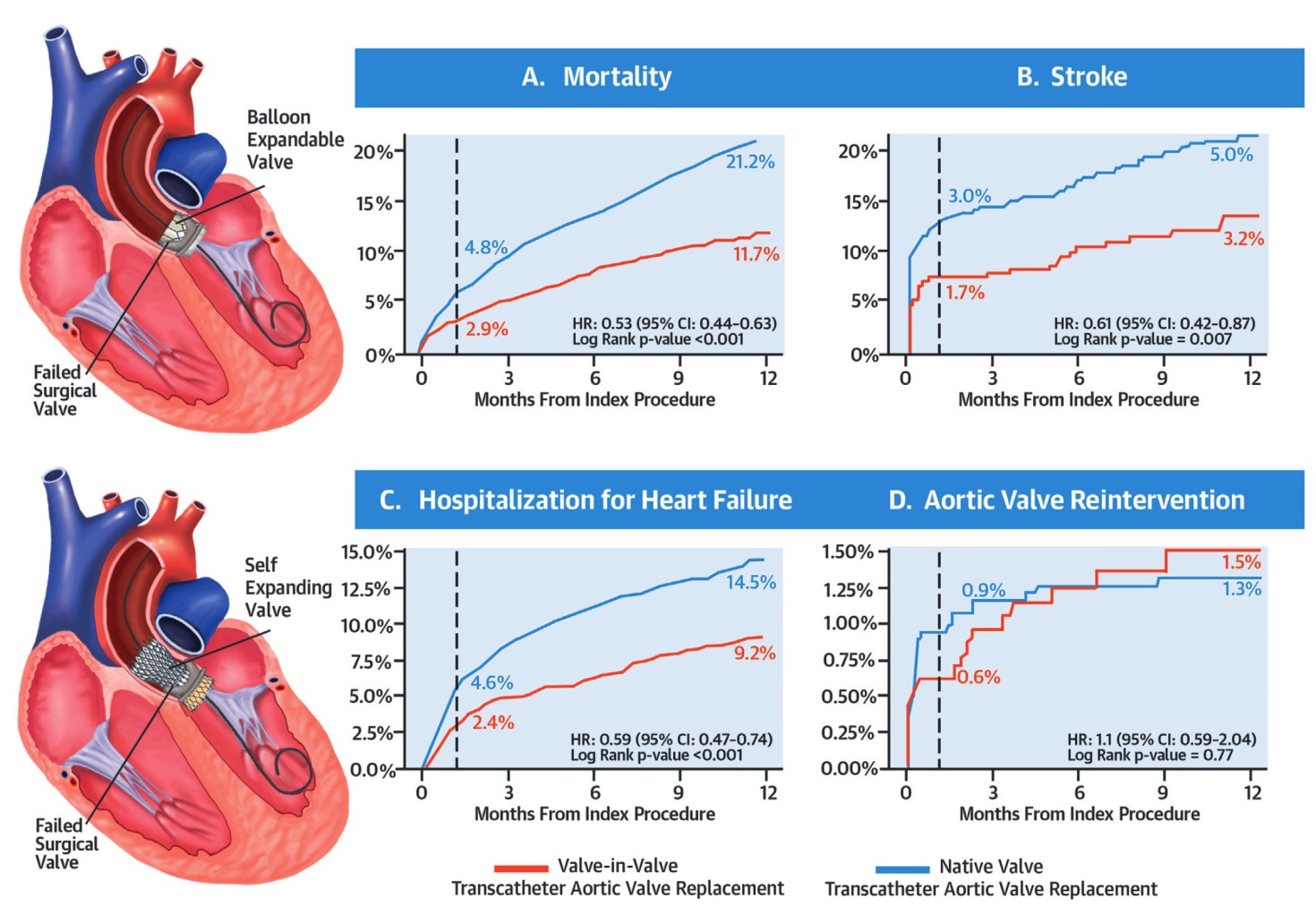 Tuzcu et al., J Am Coll Cardiol 2018;72:370
Mean Gradients at Baseline and Discharge 
ViV-TAVR by Transcatheter Heart Valve (THV) Type
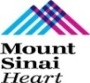 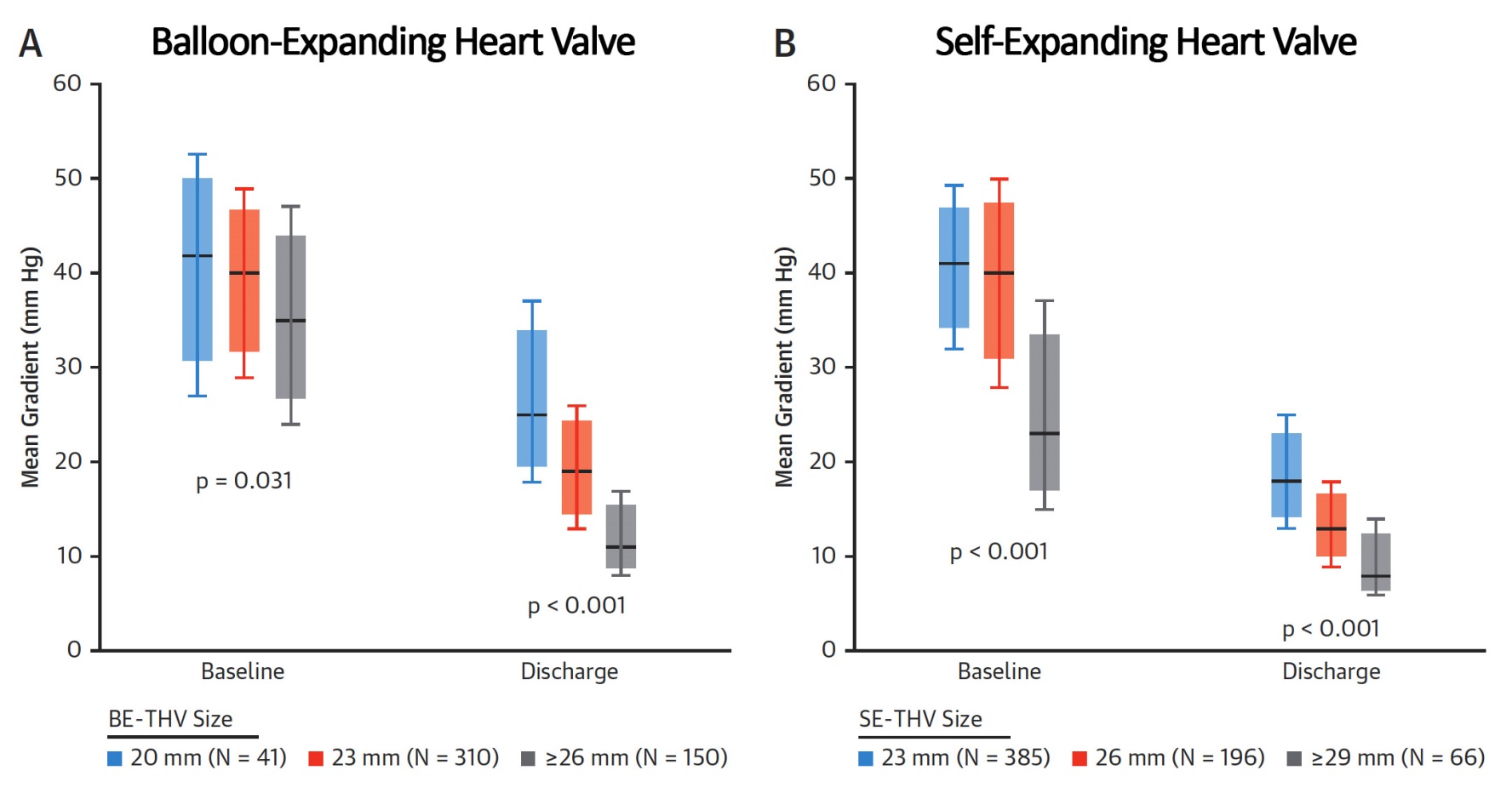 Tuzcu et al., J Am Coll Cardiol 2018;72:370
Summary of Case
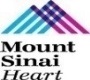 Presentation: 79 year old male with NYHA Class III DOE and HF admissions

TTE: EF 35%, severe trans-valvular aortic regurgitation due to degenerative bio-prosthetic leaflets

STS risk mortality:                     8.3 % 
EuroScore II risk:                       6.10% 
Logistic Euroscore mortality:   19.37%

Course: Patient was evaluated by Heart Team and due to co-morbidities and frailty status, the patient was determined to be High Risk for reop SAVR.

Plan: The patient is referred here for Valve-in-Valve TAVR with 26 mm Sapien-3 Valve +/- bio-prosthetic valve fracture technique via left percutaneous femoral approach with Sentinel cerebral protection device.
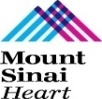 Issues Related To The Case
TAVR vs SAVR valve durability
 Bio-prosthetic Valve Fracture (BVF)
General Classification of Bioprosthetic Valves
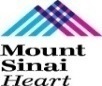 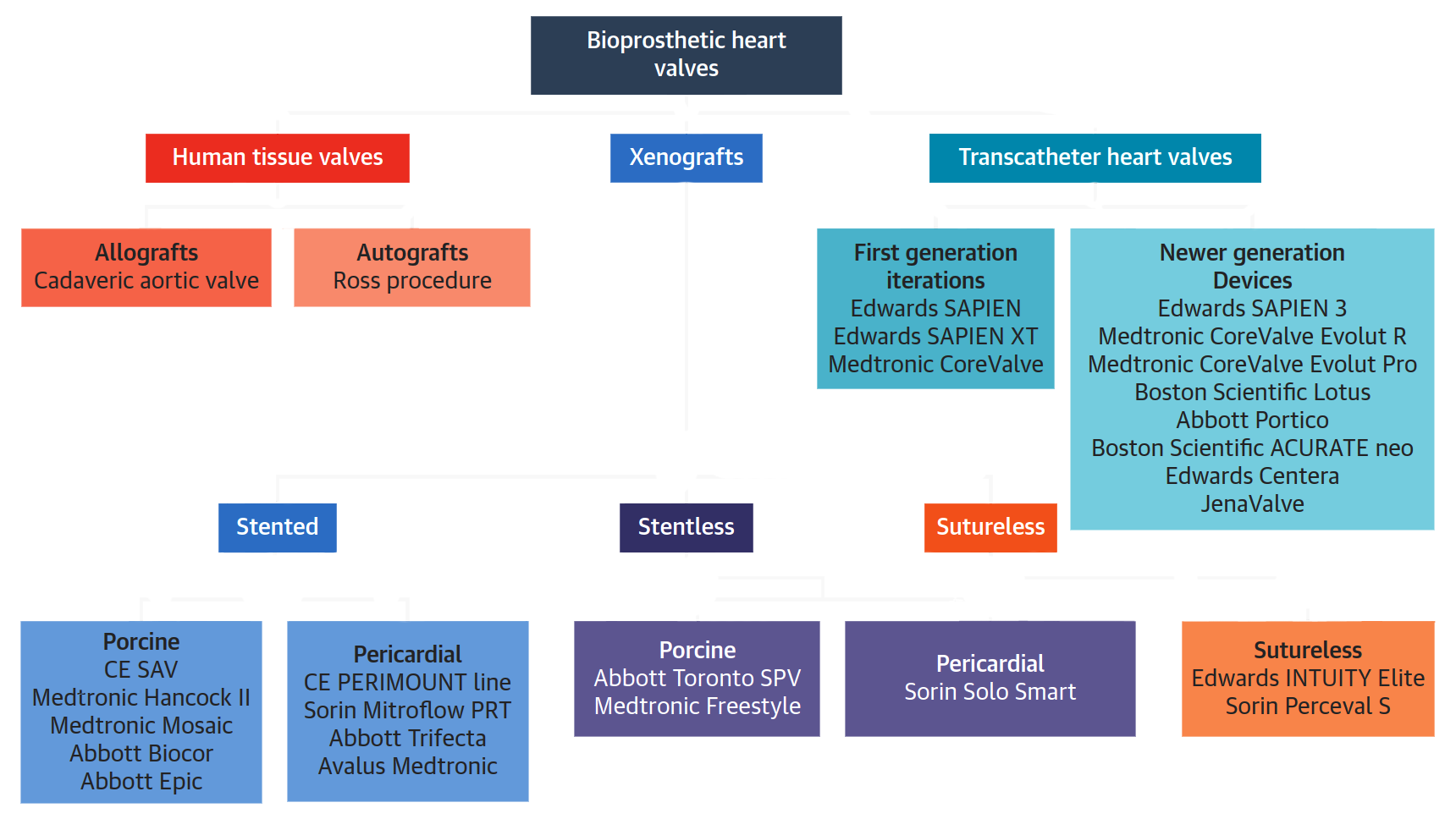 Rodriguez-Gabella et al., J Am Coll Cardiol 2017;70:1013
Structural Valve Degeneration Following Surgical
 or Transcatheter Aortic Bio-prosthesis Implantation
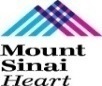 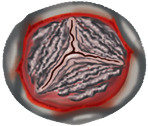 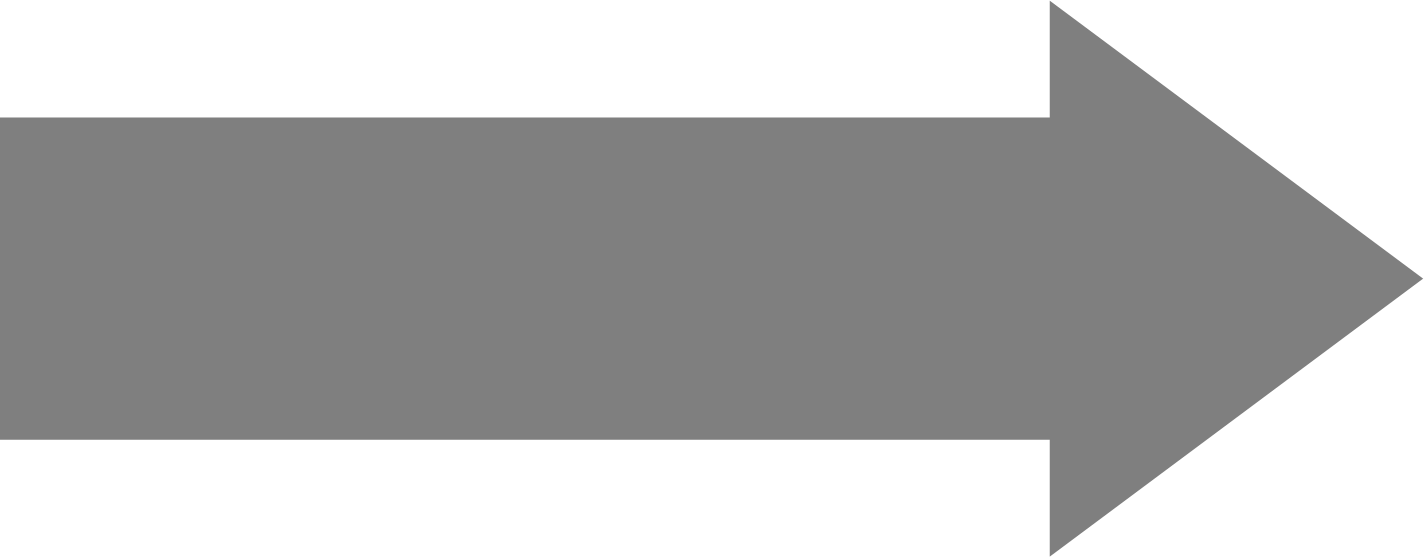 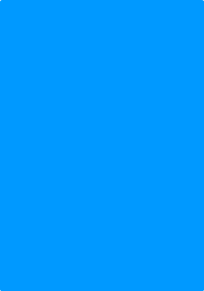 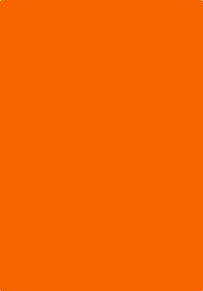 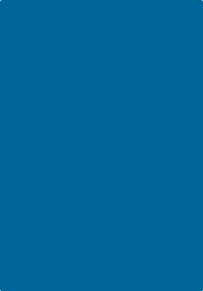 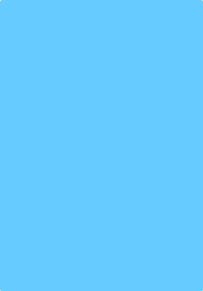 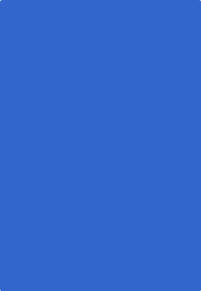 Younger Age

Cardiovascular Risk Factors

Bioprosthetic Valve-Related Factors
Aortic Bioprosthetic Valve Replacement

Surgical/
Transcatheter
Clinically Relevant Structural Valve Degeneration

(<15% at 10 Years Post-SAVR)
Valve Calcification/ Leaflet Degradation
Valve Stenosis and/or Regurgitation
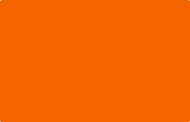 Redo 
Surgery
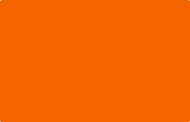 Valve-in-Valve
TAVR
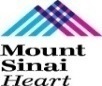 Definitions of Structural Valve Degeneration
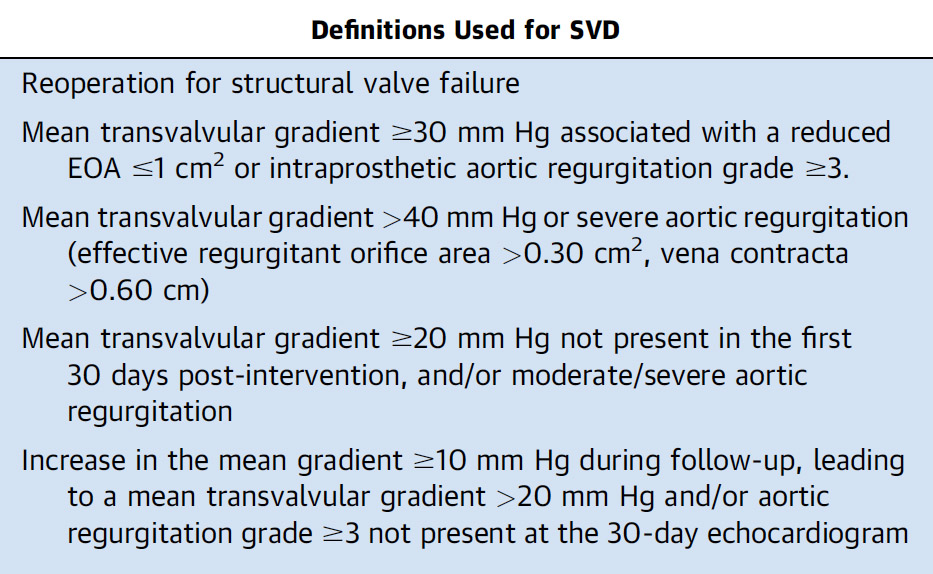 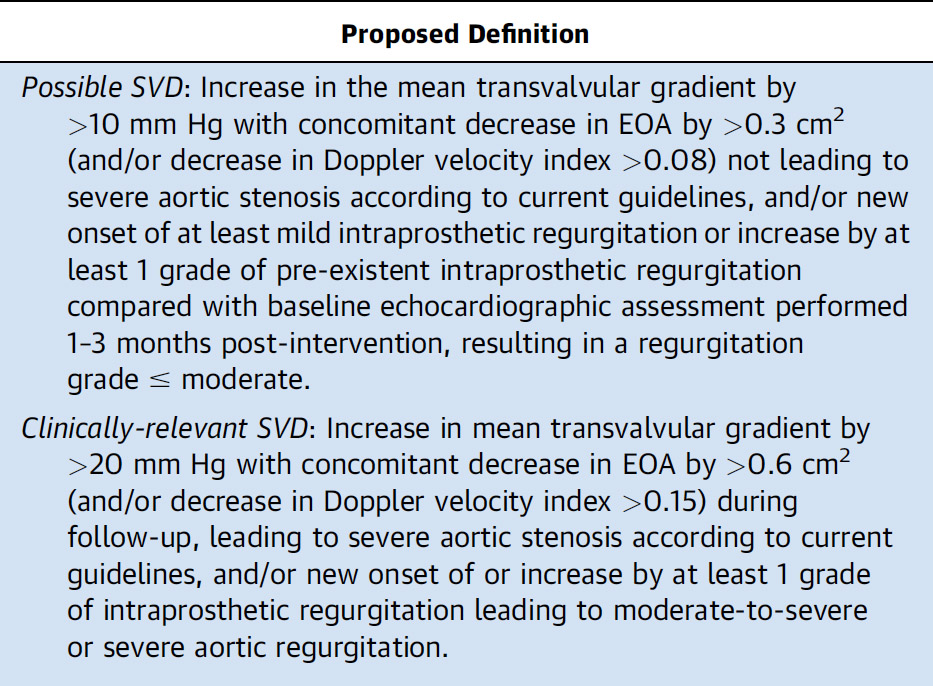 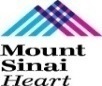 CoreValve 5-Yr F/U
Partner 5-Yr F/U
Echo evaluation
Echo Evaluation
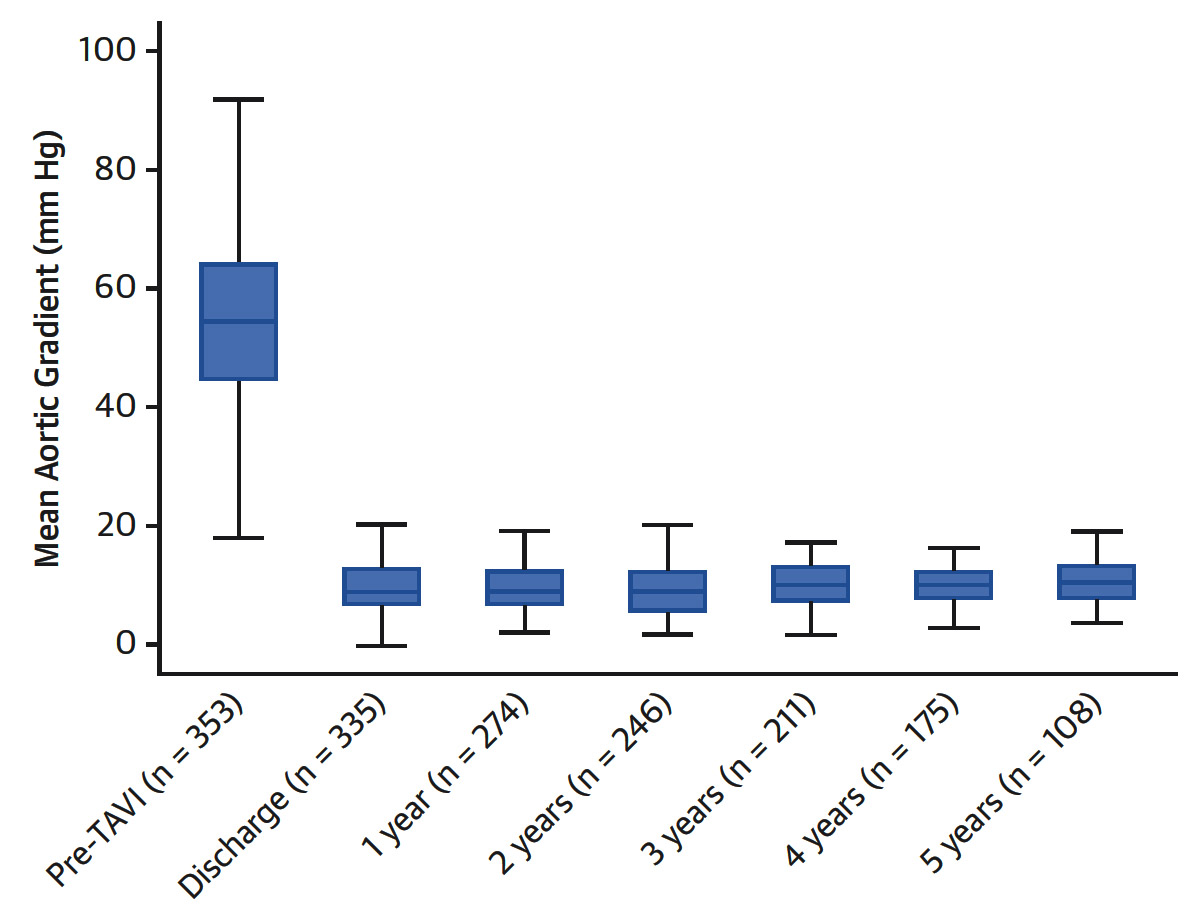 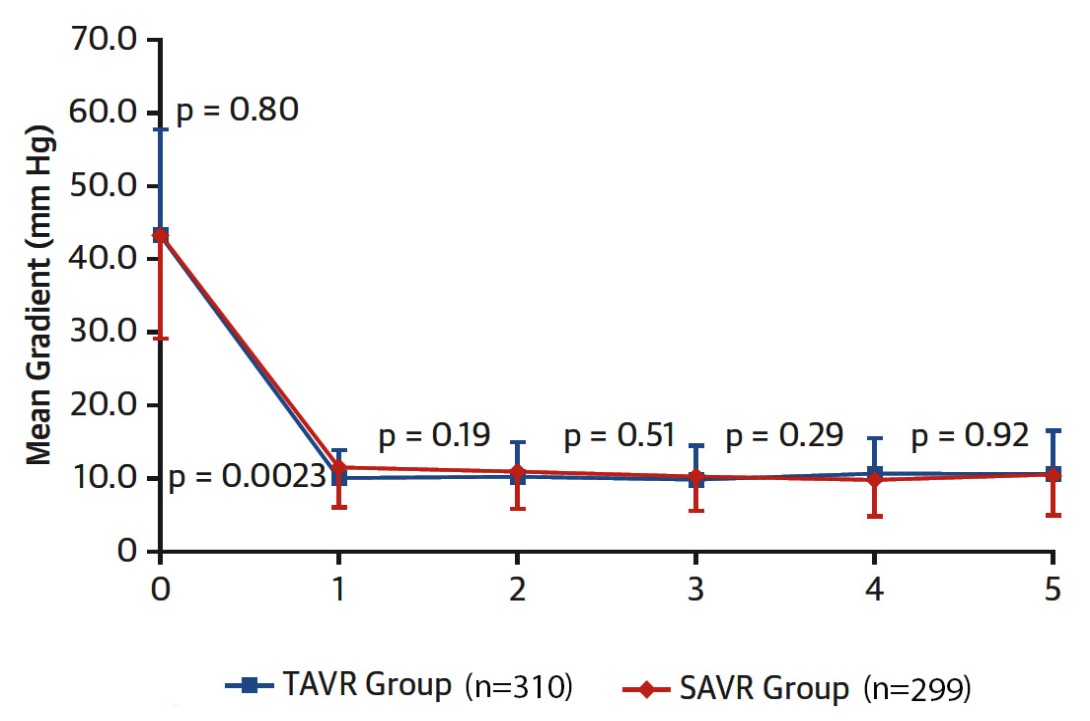 Rodriguez-Gabella et al., J Am Coll Cardiol 2017;70:1013
Rodriguez-Gabella et al., J Am Coll Cardiol 2017;70:1013
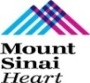 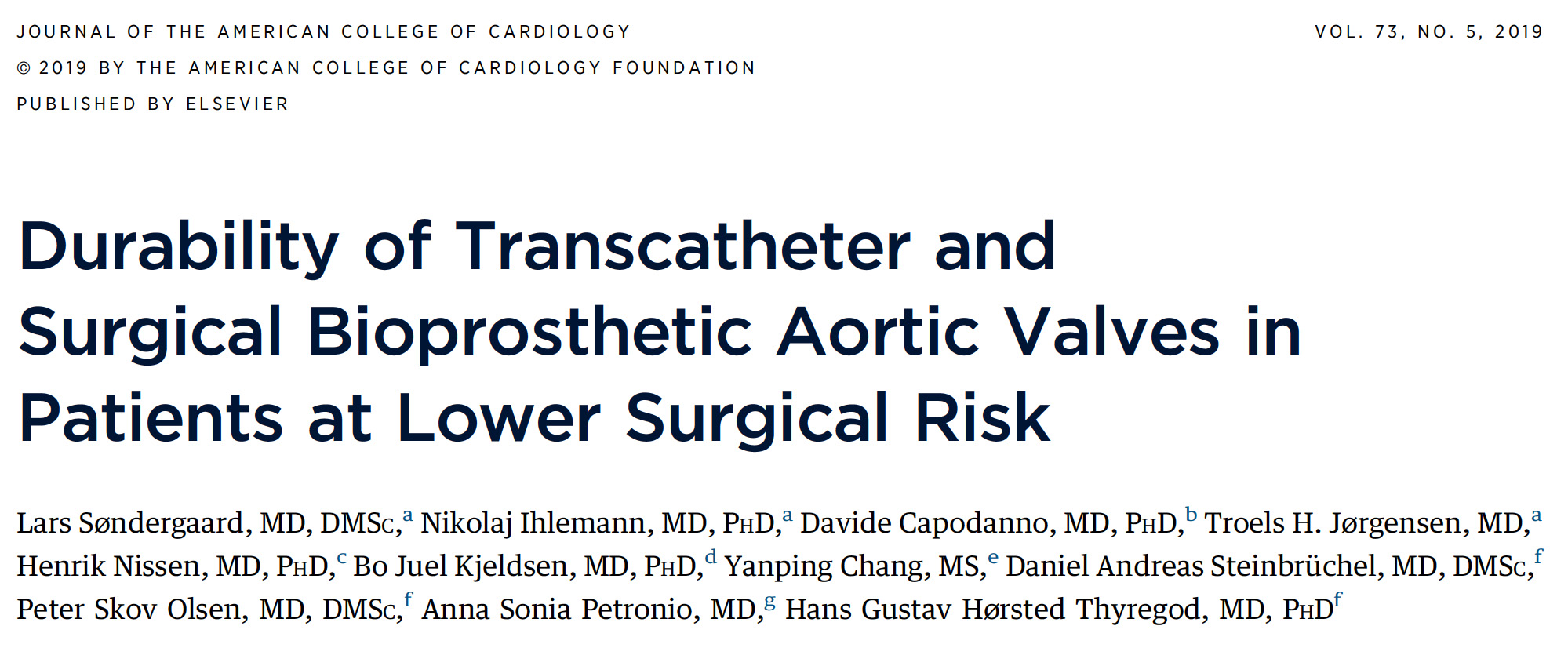 Defined as Mean Gradient of ≥20 mmHg and an Increase in Mean Gradient ≥10 mmHg After 3 Months Post-Procedure
NOTION Trial: Mean Gradient and Effective Orifice 
Area of Transcatheter and Surgical Bioprosthetic Aortic Valves Annually Through 6 Years
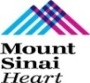 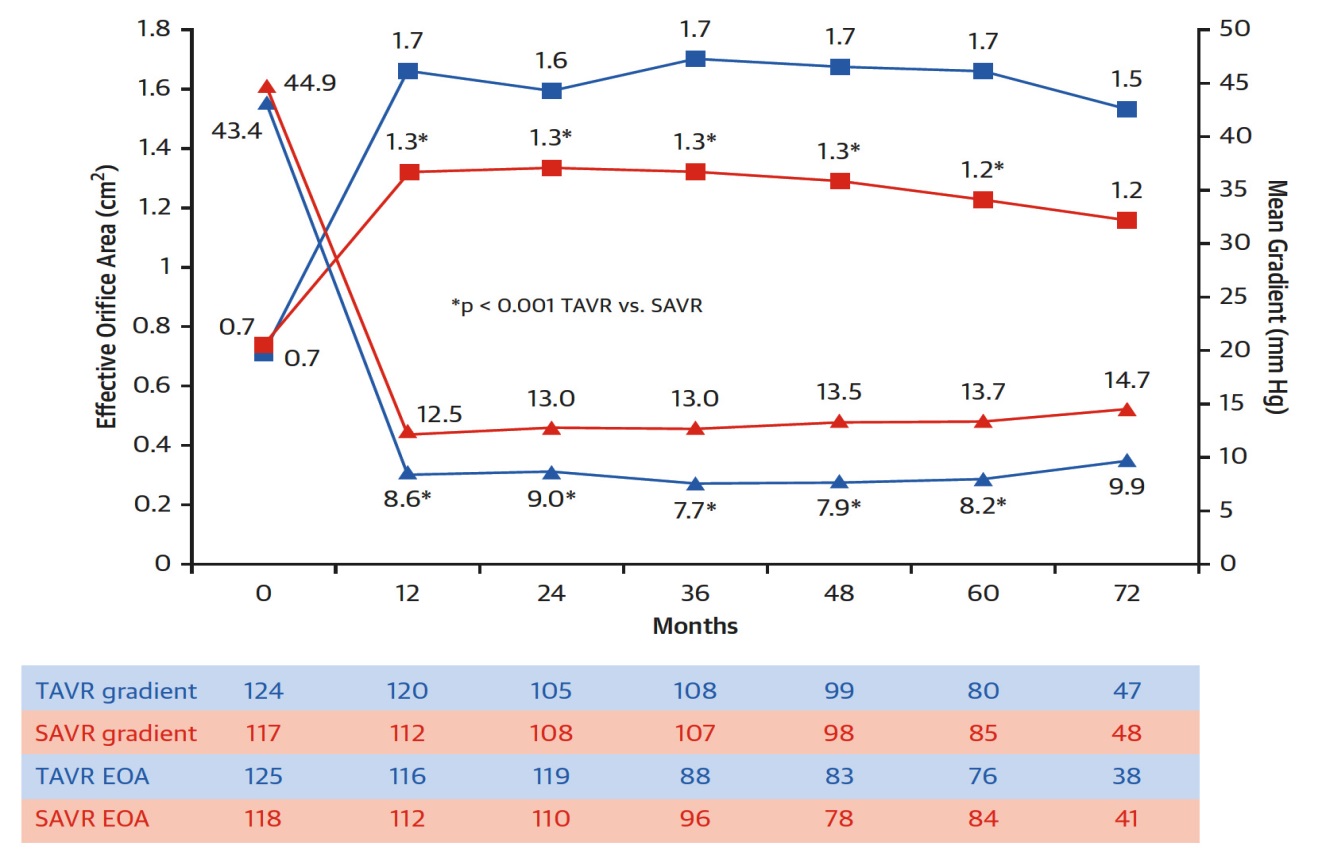 Søndergaard et al., J Am Coll Cardiol 2019;73:546
NOTION Trial: Cumulative Incidence of Structural Valve Deterioration Through 6 Years
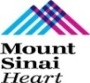 The cumulative incidence of SVD was significantly lower after TAVR compared with SAVR through 6 years follow-up
Defined as Mean Gradient of ≥20 mmHg and an Increase in Mean Gradient ≥10 mmHg After 3 Months Post-Procedure
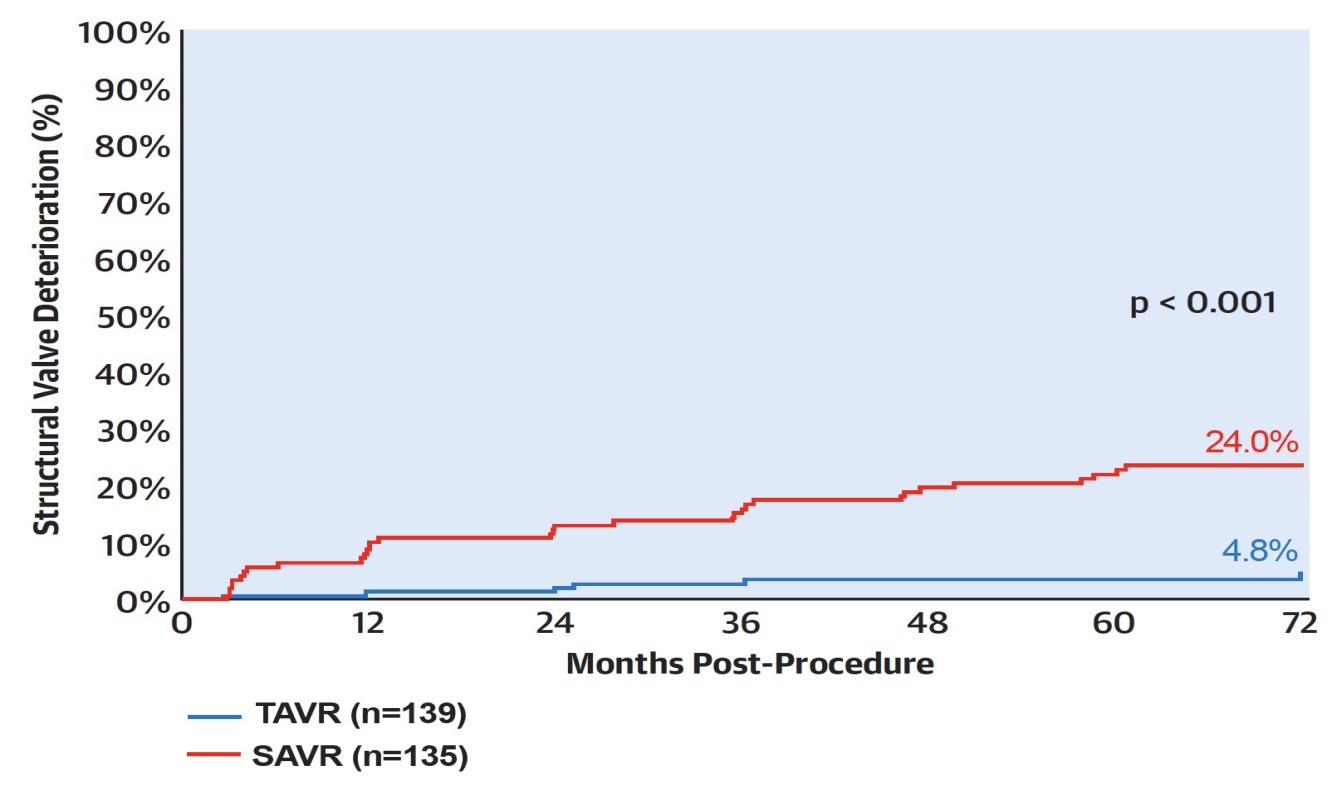 Søndergaard et al., J Am Coll Cardiol 2019;73:546
NOTION Trial: Structural Valve Deterioration and 
Its Components Through 6 Years
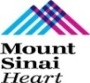 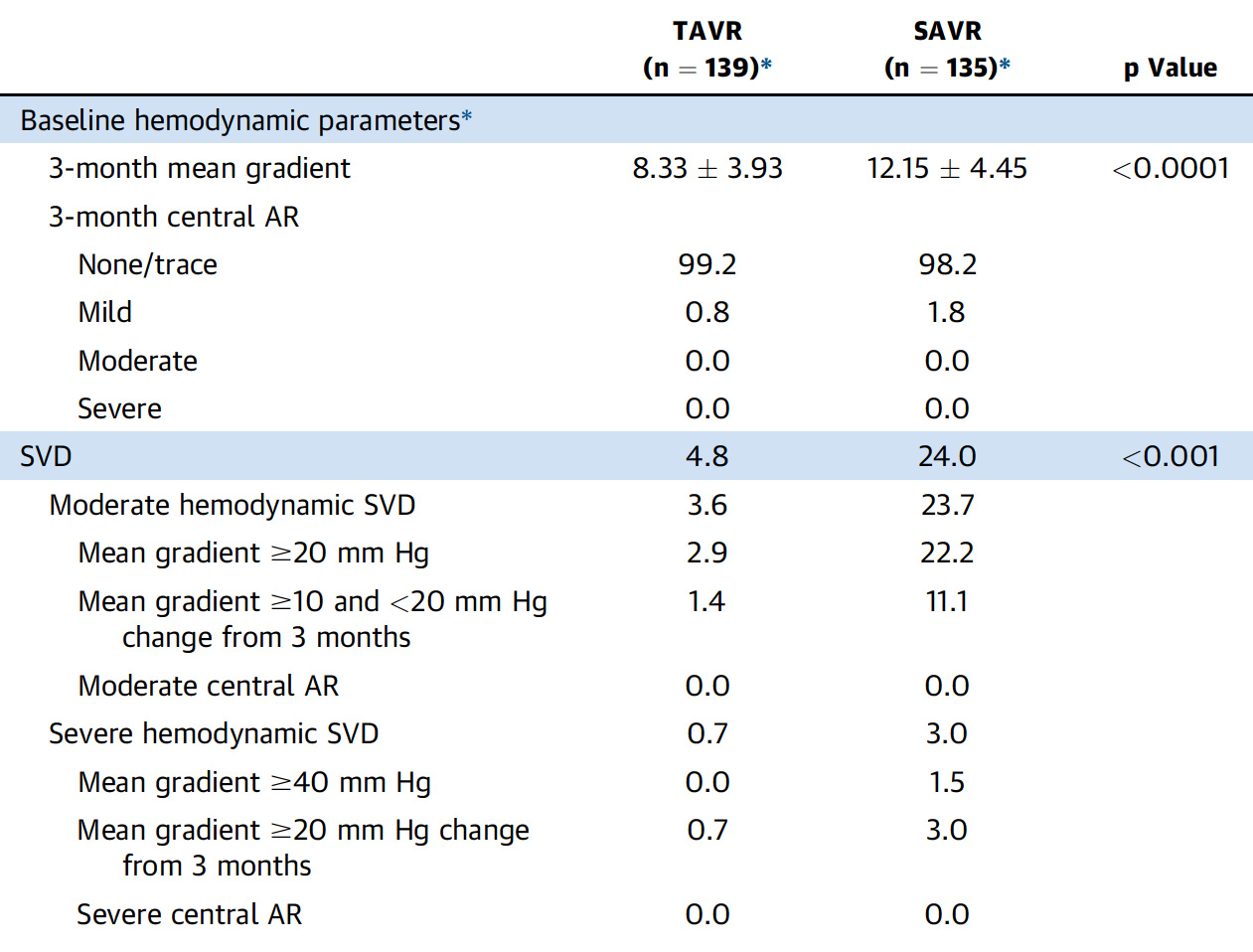 *The 3-month echo measurements are the first post-procedure measurements in NOTION
Søndergaard et al., J Am Coll Cardiol 2019;73:546
NOTION Trial: Cumulative Incidence of SVD
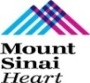 Defined as Mean Gradient of ≥20 mmHg and an Increase in Mean Gradient ≥10 mmHg After 3 Months Post-Procedure
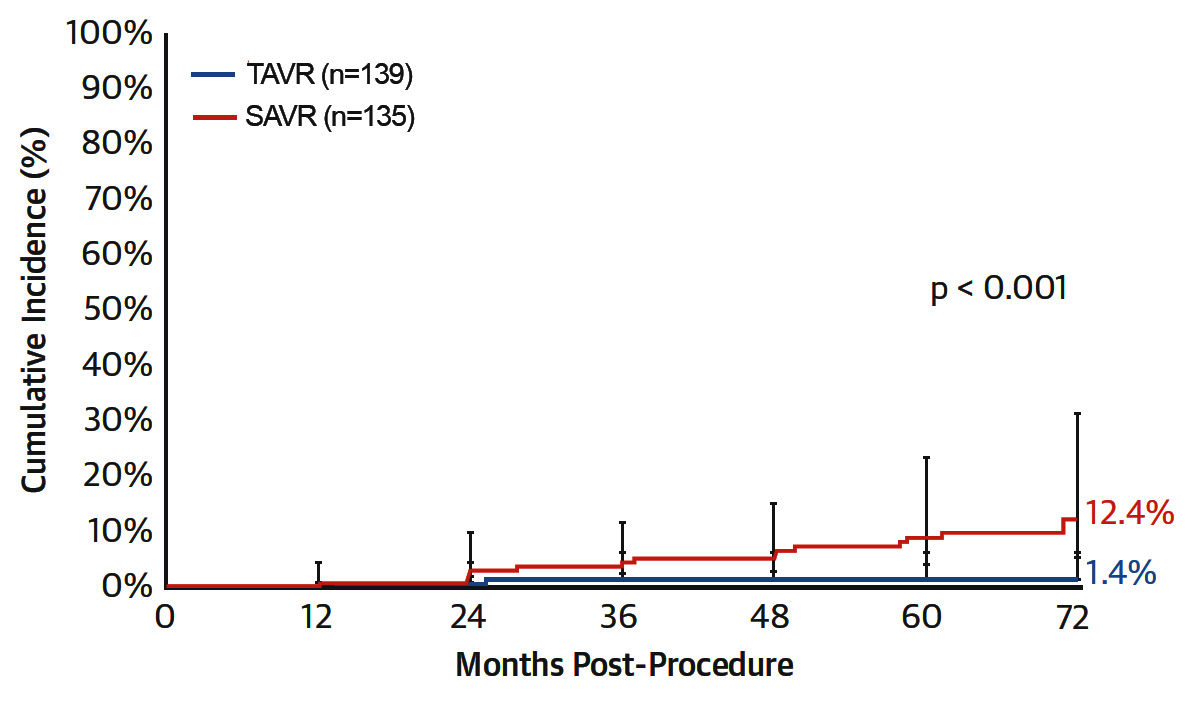 Rate of SVD by this definition is lower for SAVR but remains significantly greater than the SVD rate for TAVR through 6 years
Søndergaard et al., J Am Coll Cardiol 2019;73:546
NOTION Trial: Cumulative Incidence of 
Bioprosthetic Valve Failure Through 6 Years
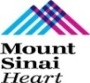 No significant difference in BVF between TAVR and SAVR through 6 years
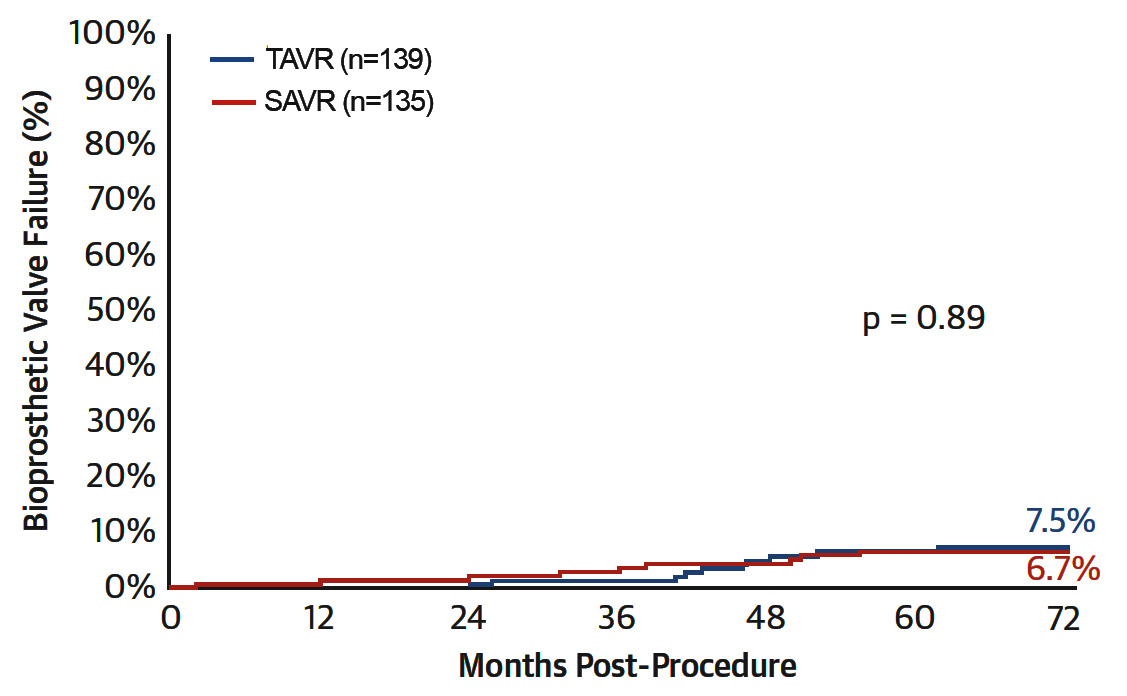 Søndergaard et al., J Am Coll Cardiol 2019;73:546
NOTION Trial: Aortic Valve Durability at 6 Years
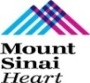 %
Søndergaard et al., J Am Coll Cardiol 2019;73:546
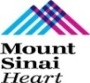 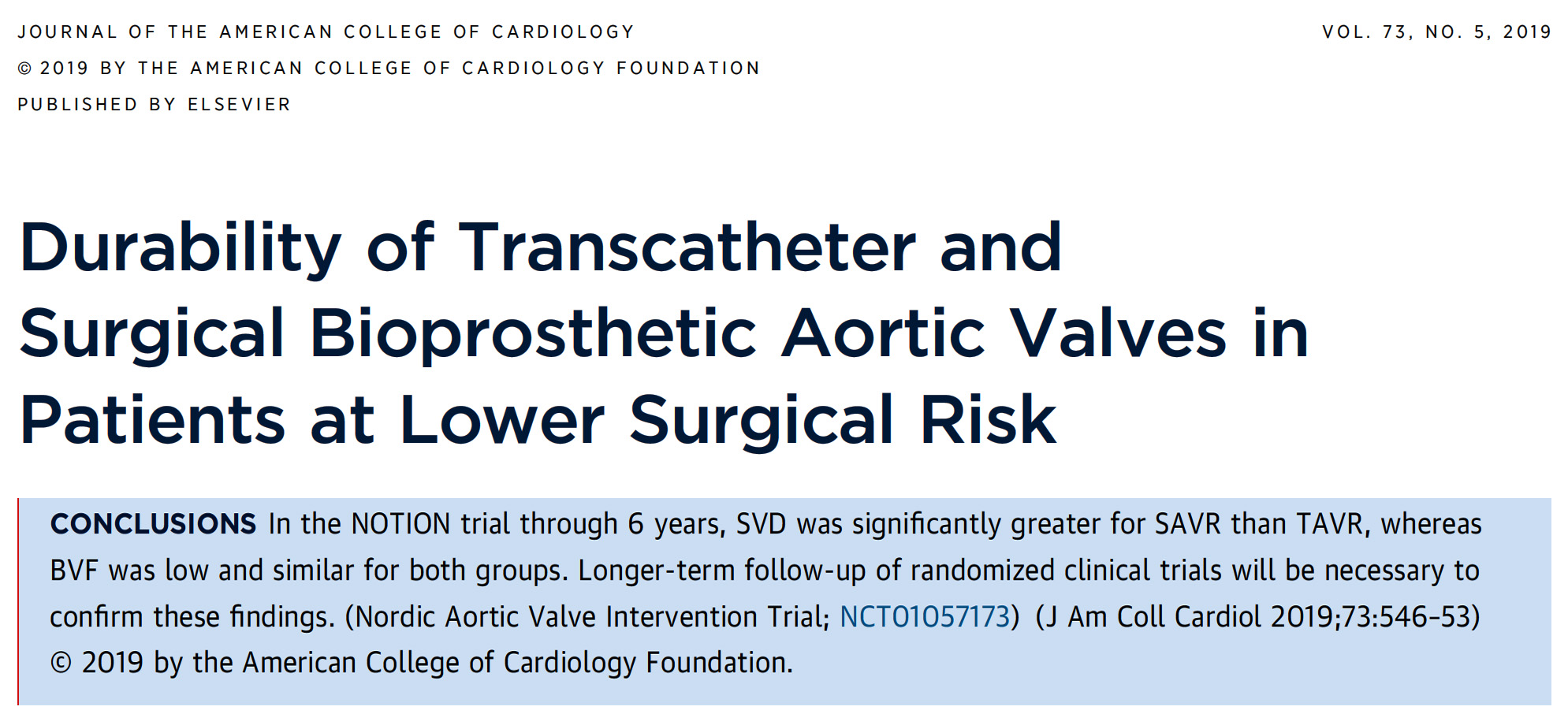 The PARTNER 3 Trial
Evolut Low Risk Trial
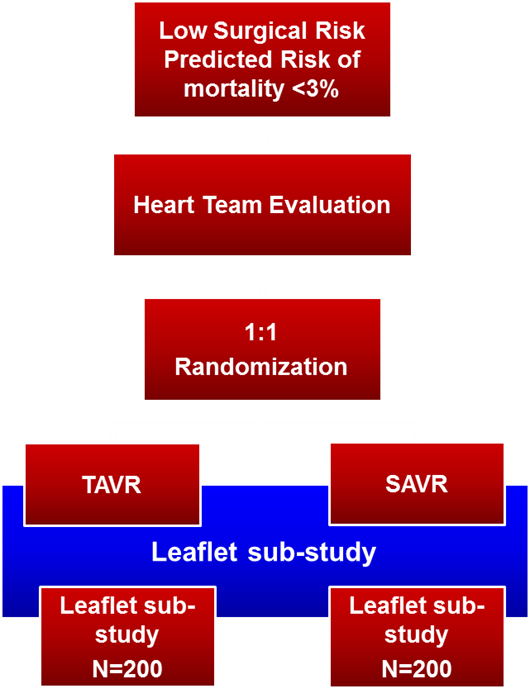 Symptomatic Severe Calcific AS
Low Risk ASSESSMENT by Heart Team
(STS < 3%, TF only)
1:1 Randomization (n=1228)
Results in ACC 2019
Surgery 
(Bioprosthetic Valve)
TF - TAVR
(SAPIEN 3)
CT Imaging Sub-Study (n=200)
CT Imaging Sub-Study (n=200)
QOL Data
Primary Endpoint: 
Composite of all-cause mortality and strokes at 2 year
Primary Endpoint: 
Composite of all-cause mortality, all strokes, or re-hospitalization at 1 year
Follow-up: 30 days, 6 mos, 1 year and annually through 10 years
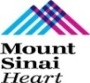 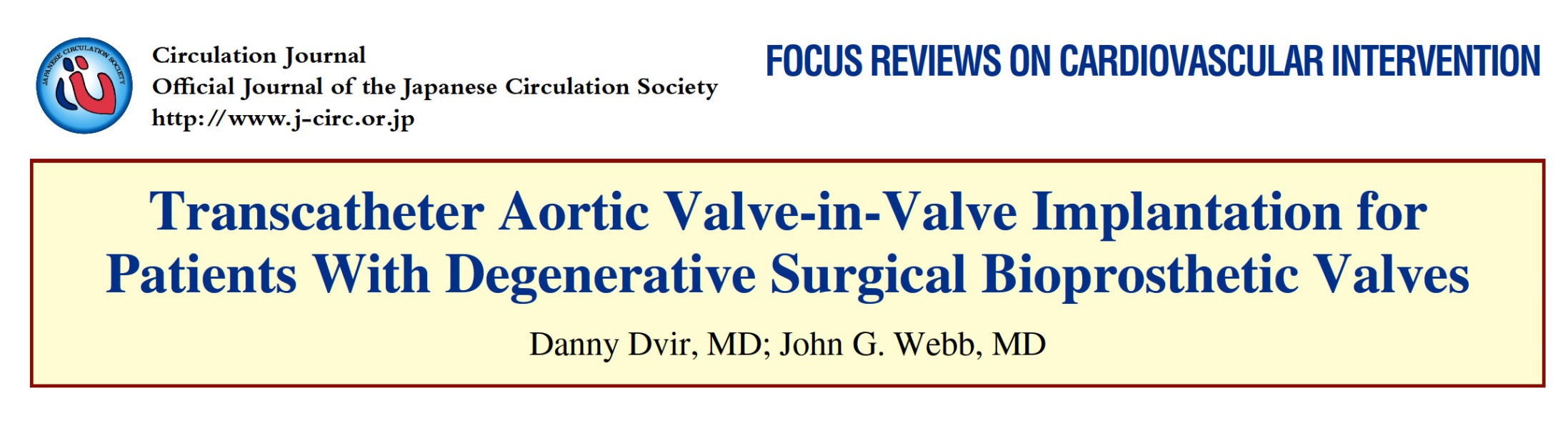 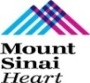 Bioprosthetic Surgical Valves
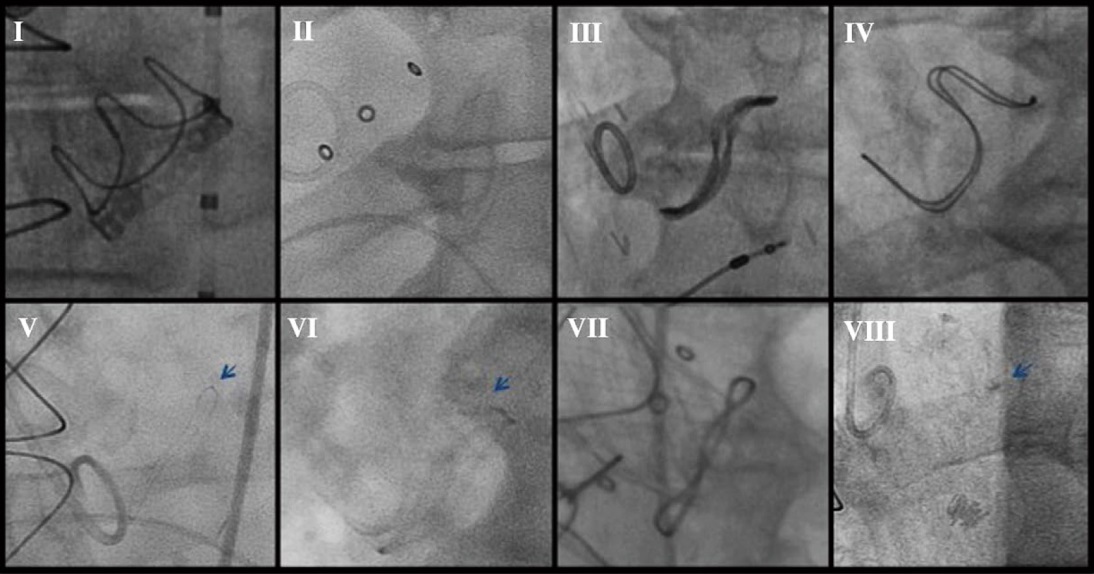 A.  Common Bioprosthetic Surgical Valves
B.  Fluoroscopic Images of Common     Stented Bioprosthetic Valves
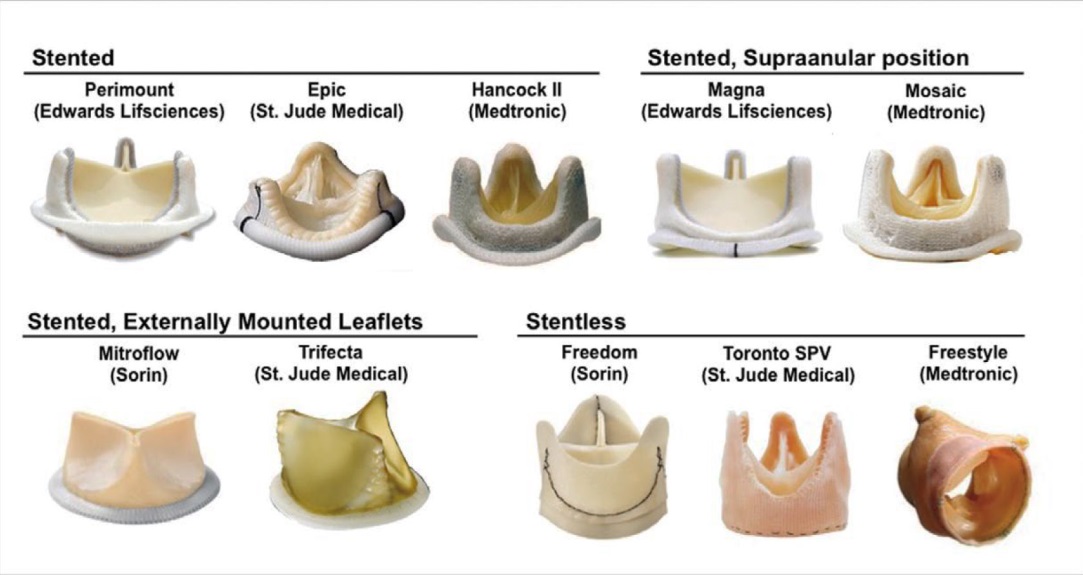 Perimount                   Mosaic                    Mitroflow        Carpentier-Edwards
Epic                       Trifecta                     Hancock II               Freestyle
Dvir et al., Circ J 2015;79:695
Analysis of Post-Procedure Gradients After VIV Procedures According to Surgical Bioprosthesis Size
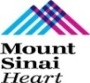 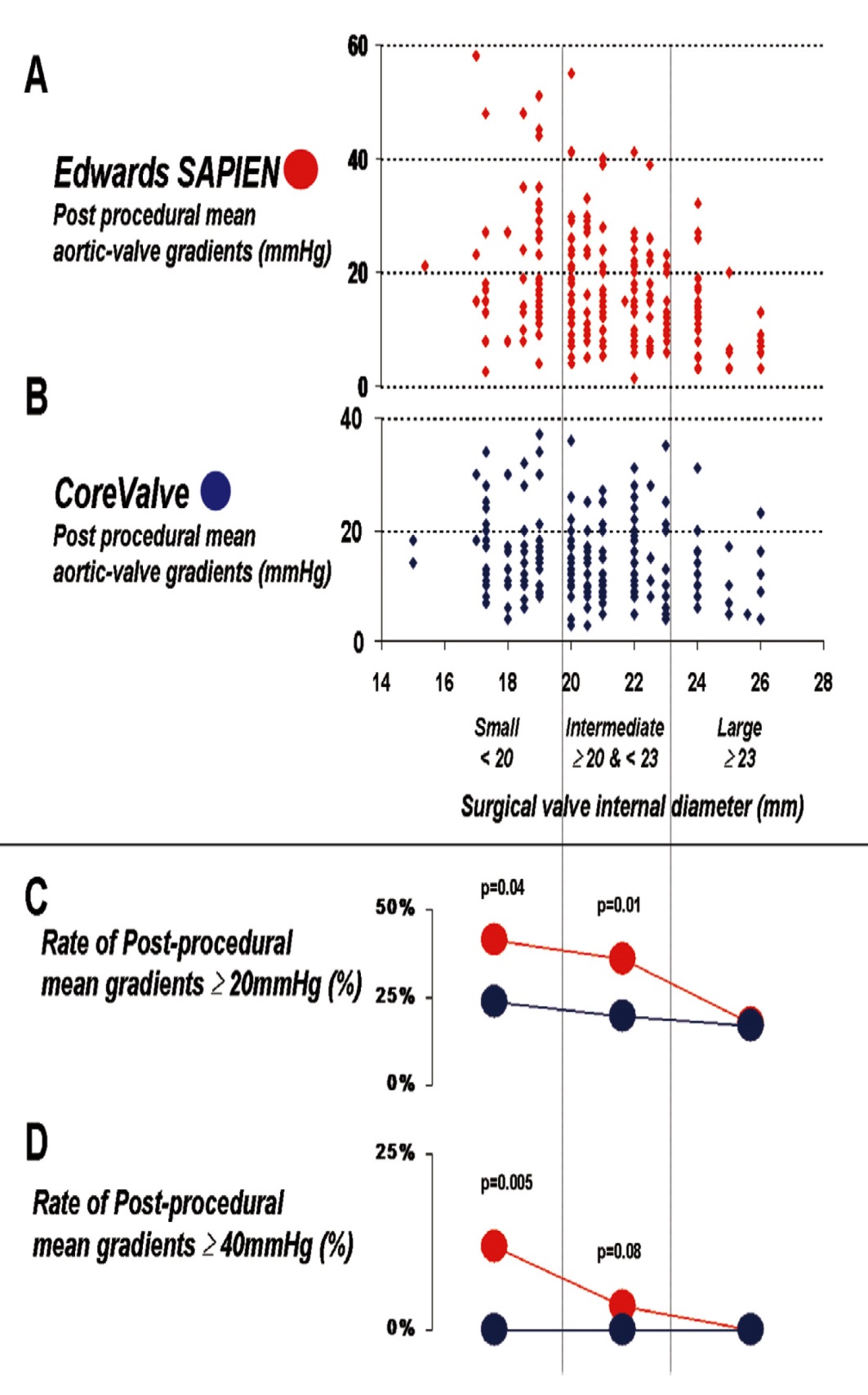 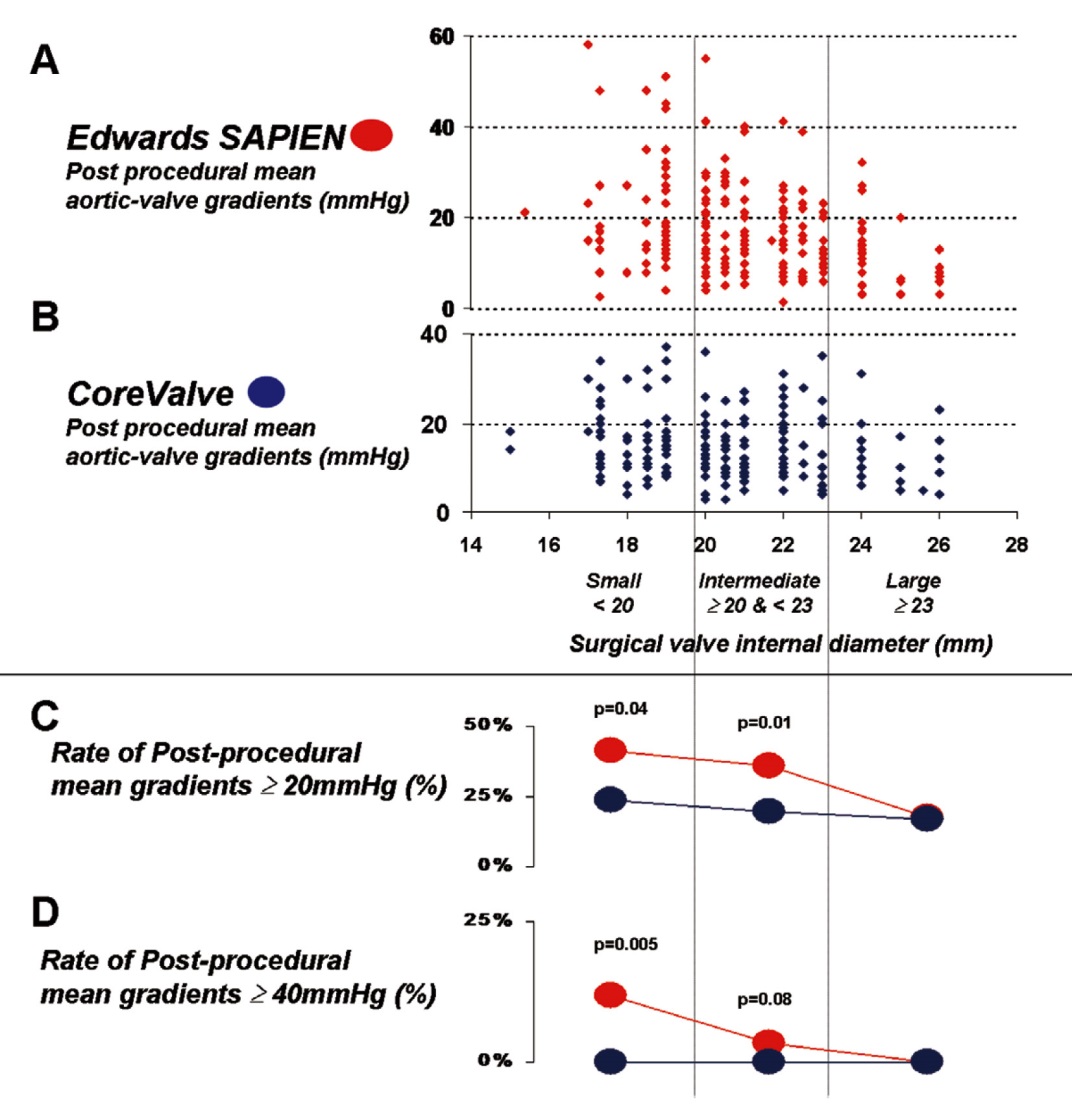 Small (internal diameter <20 mm), Intermediate (≥20 mm and <23 mm) and Large (≥23 mm)
Dvir et al., Circ J 2015;79:695
Echocardiographic Outcomes
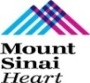 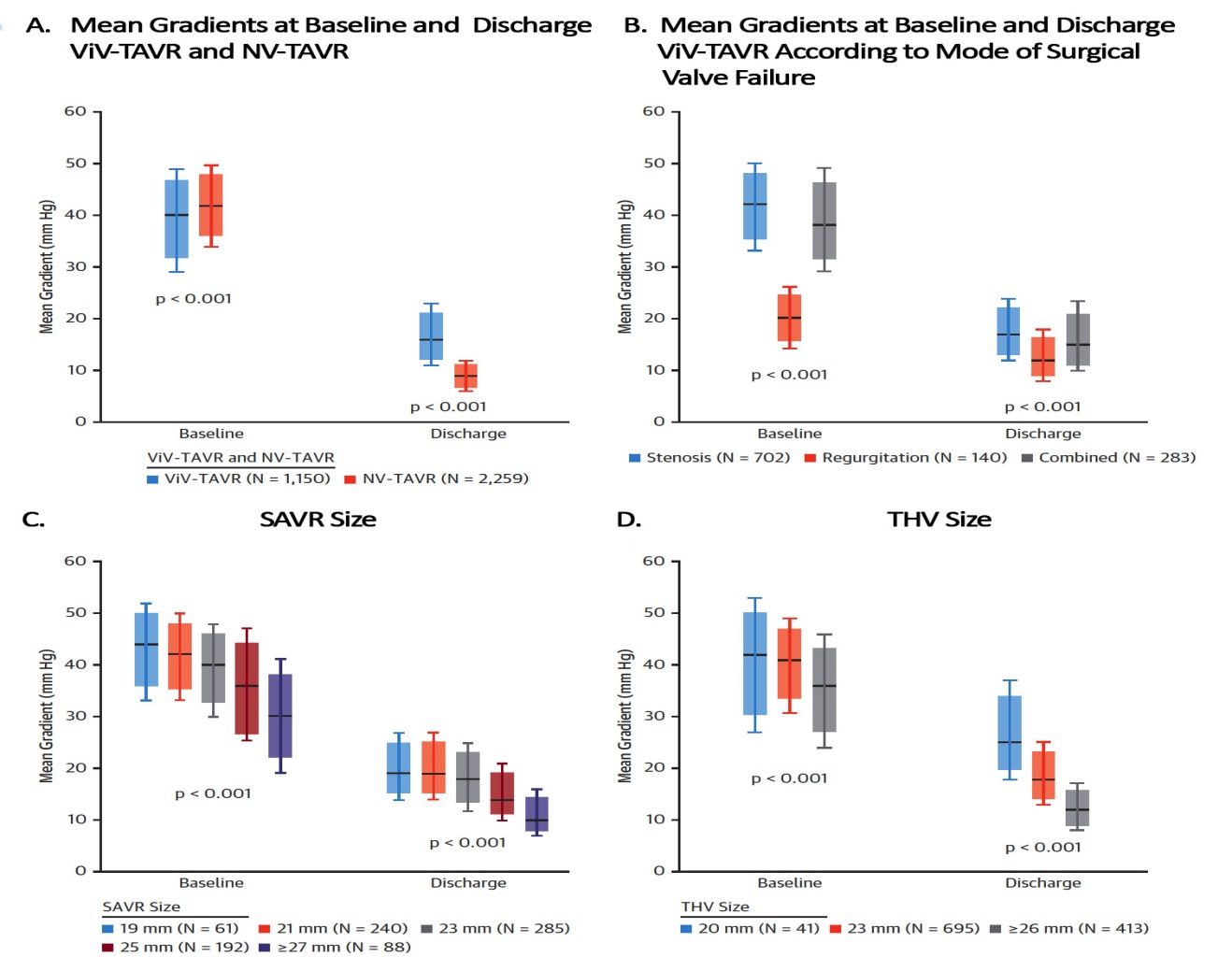 Tuzcu et al., J Am Coll Cardiol 2018;72:370
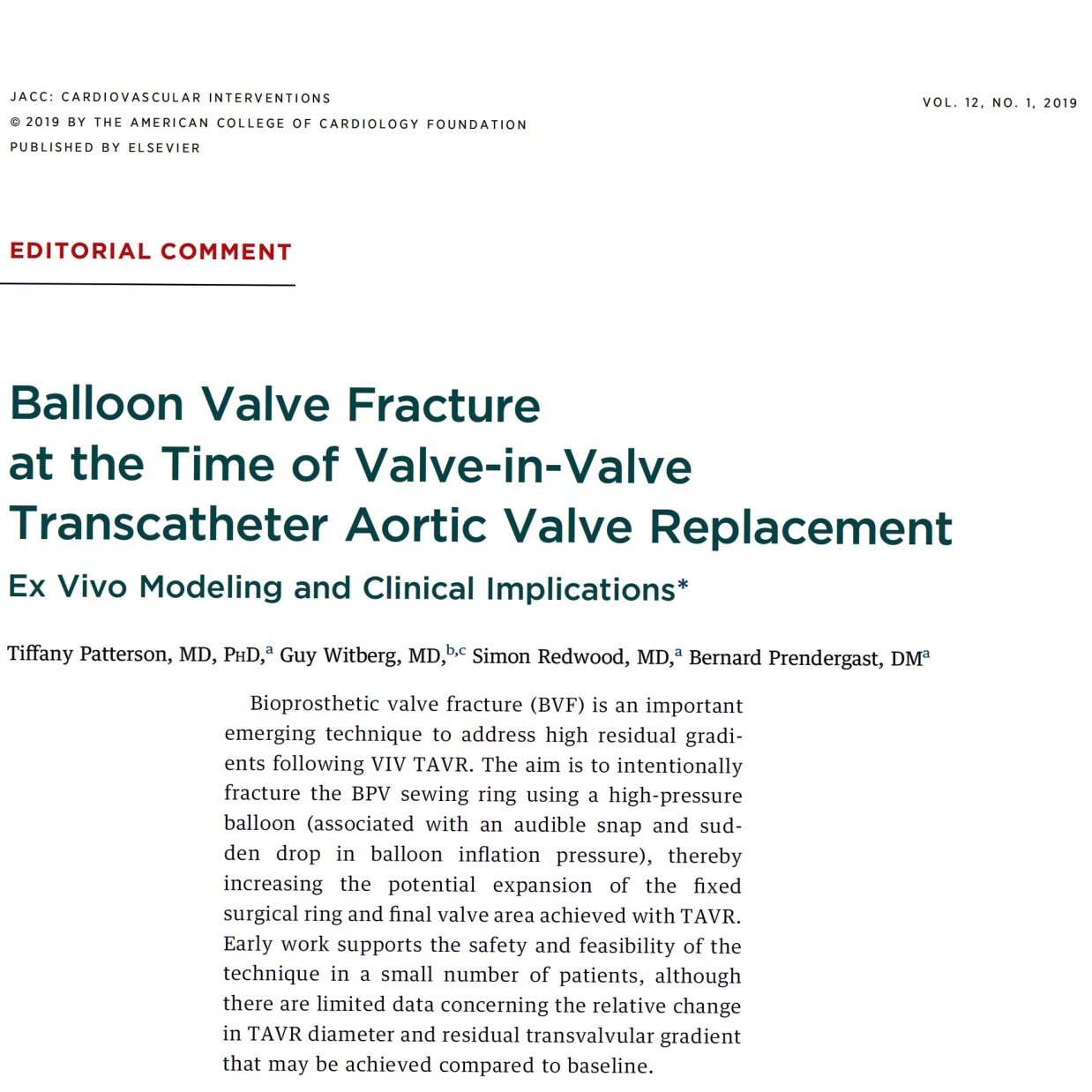 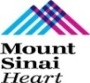 Summary of Bench Testing in High Pressure 
Balloon Inflation to Fracture the Valve Frame of Surgical Tissue Valves
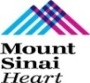 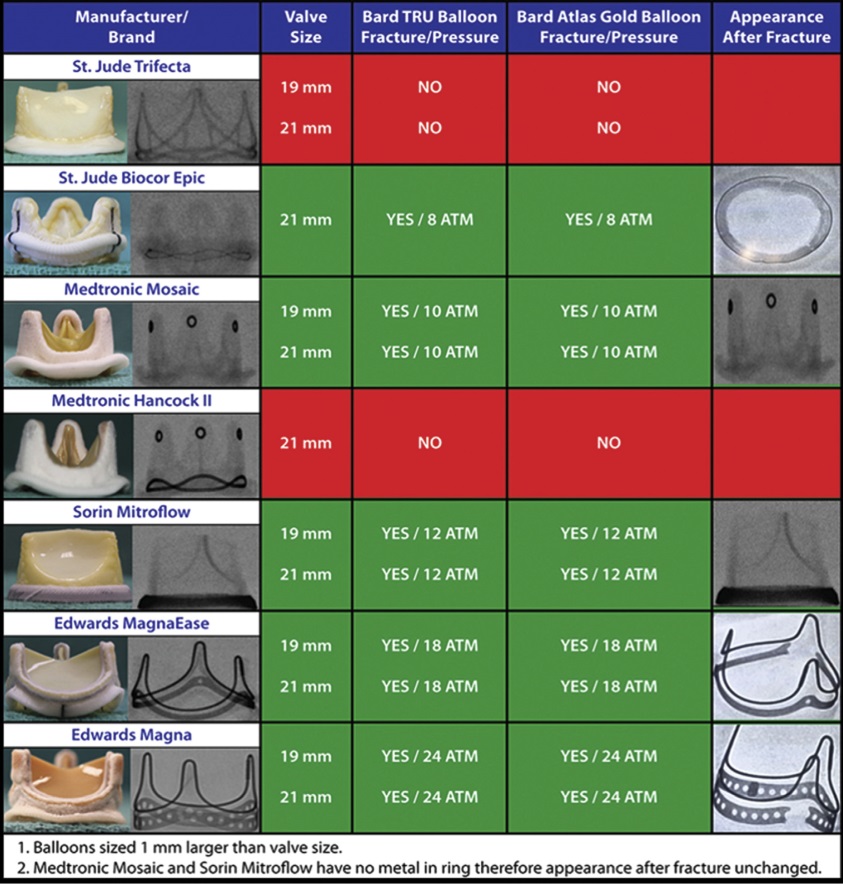 Allen et al., Ann Thorac Surg 2017;104:1501
Bio-prosthetic Valve Fracture after Sapien XT 20mm
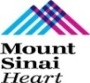 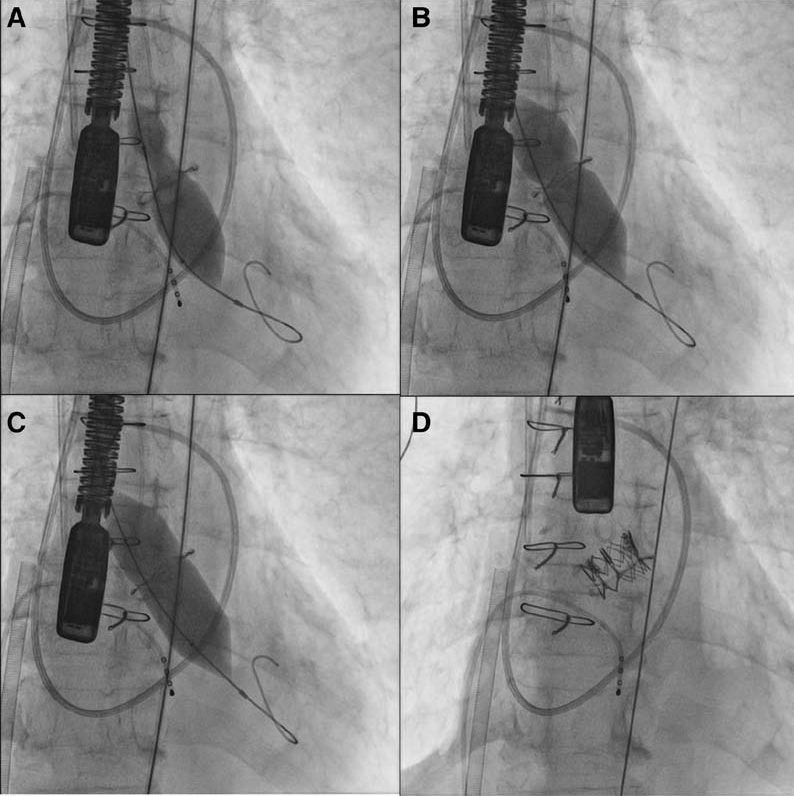 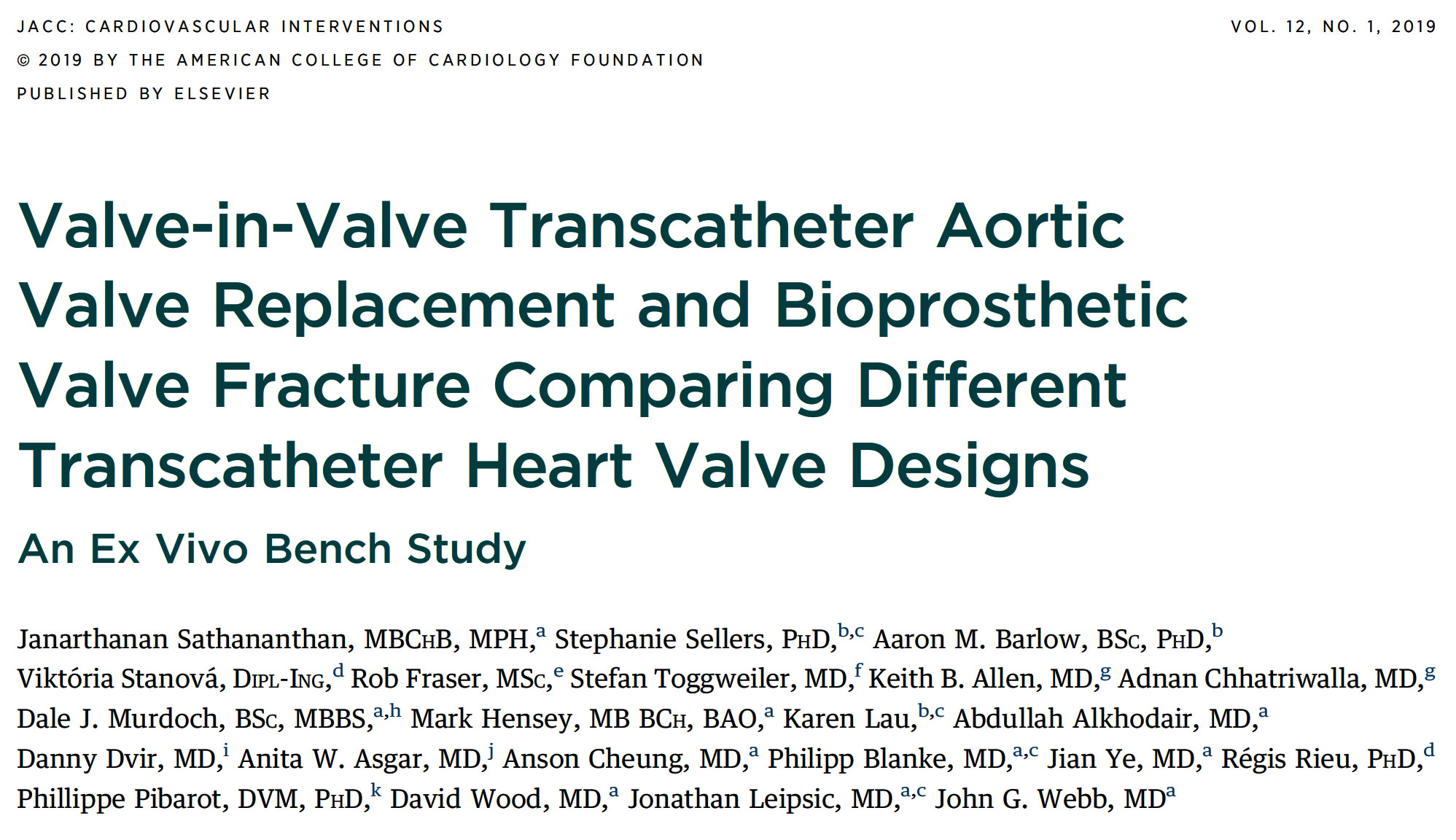 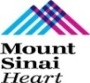 Ex Vivo Bench Testing Methodology
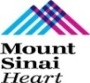 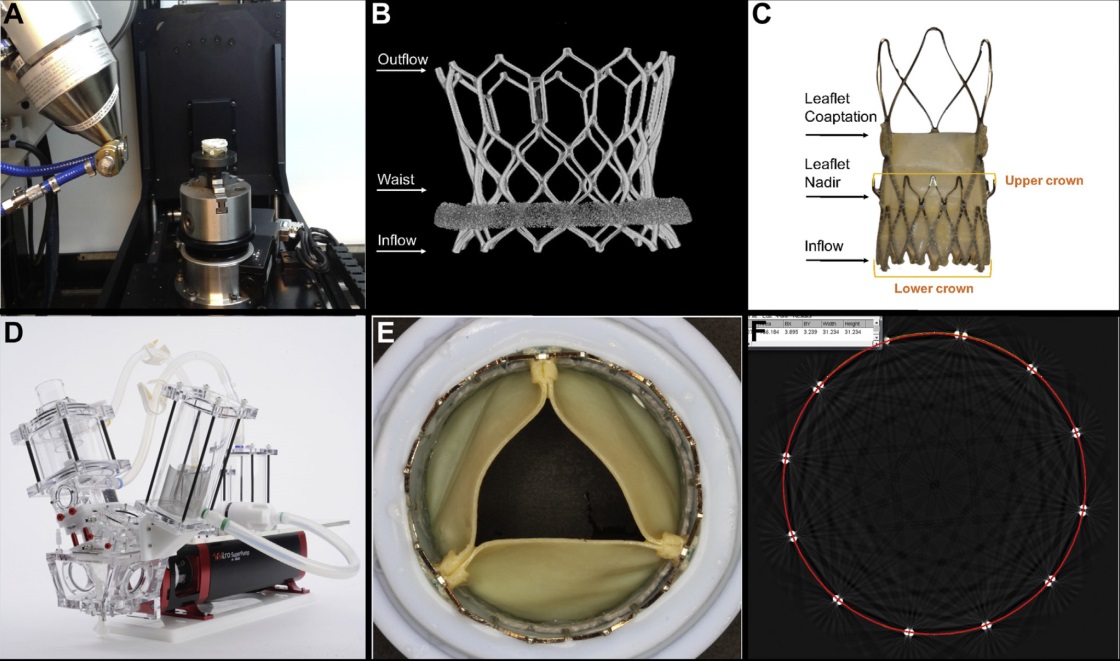 Micro CT used to scan THVs
Micro CT image of Sapien 3 THV (arrows indicate measurement made at inflow, middle and outflow of valve)
ACURATE neo THV (arrows indicate measurements made at inflow, leaflet nadir, and leaflet coaptation level of the valve)
Pulse duplicator used for hydrodynamic testing
THV silicon holder
Mid-strut measurements of THV
Sathananthan et al., J Am Coll Cardiol Intv 2019;12:65
Ex Vivo Bench Study: Multimodality Imaging 
Pre- and Post-BVF
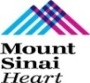 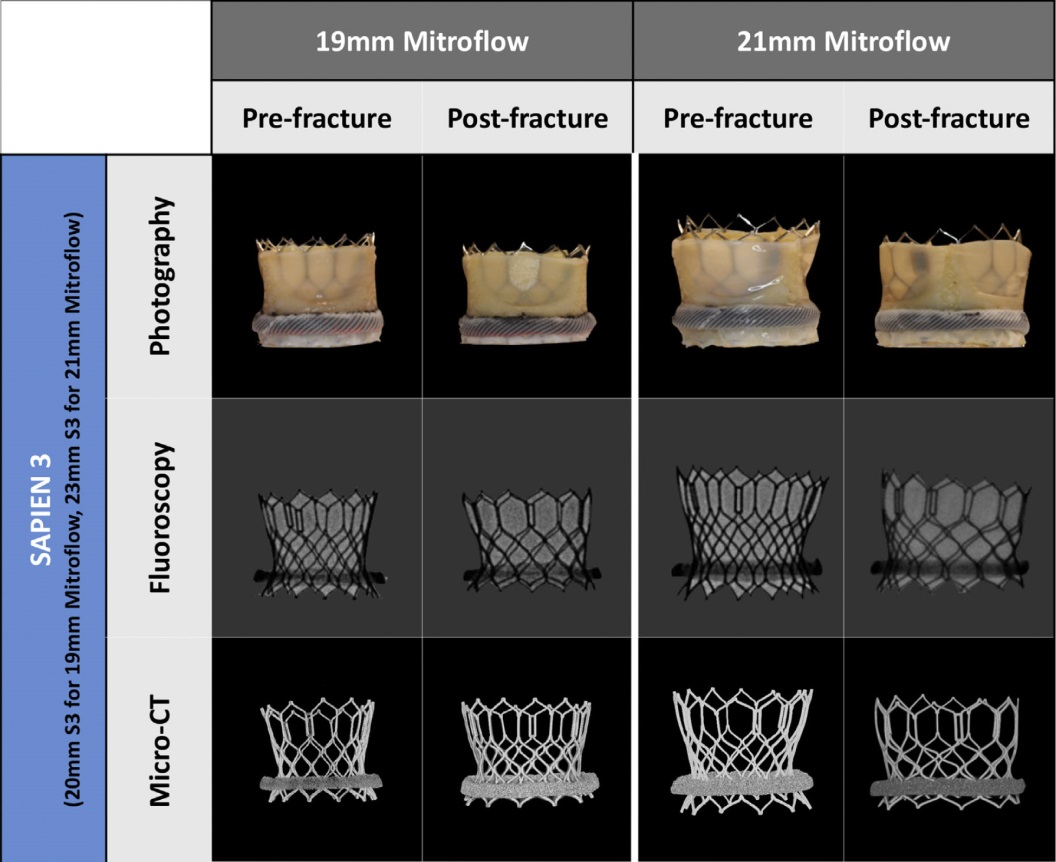 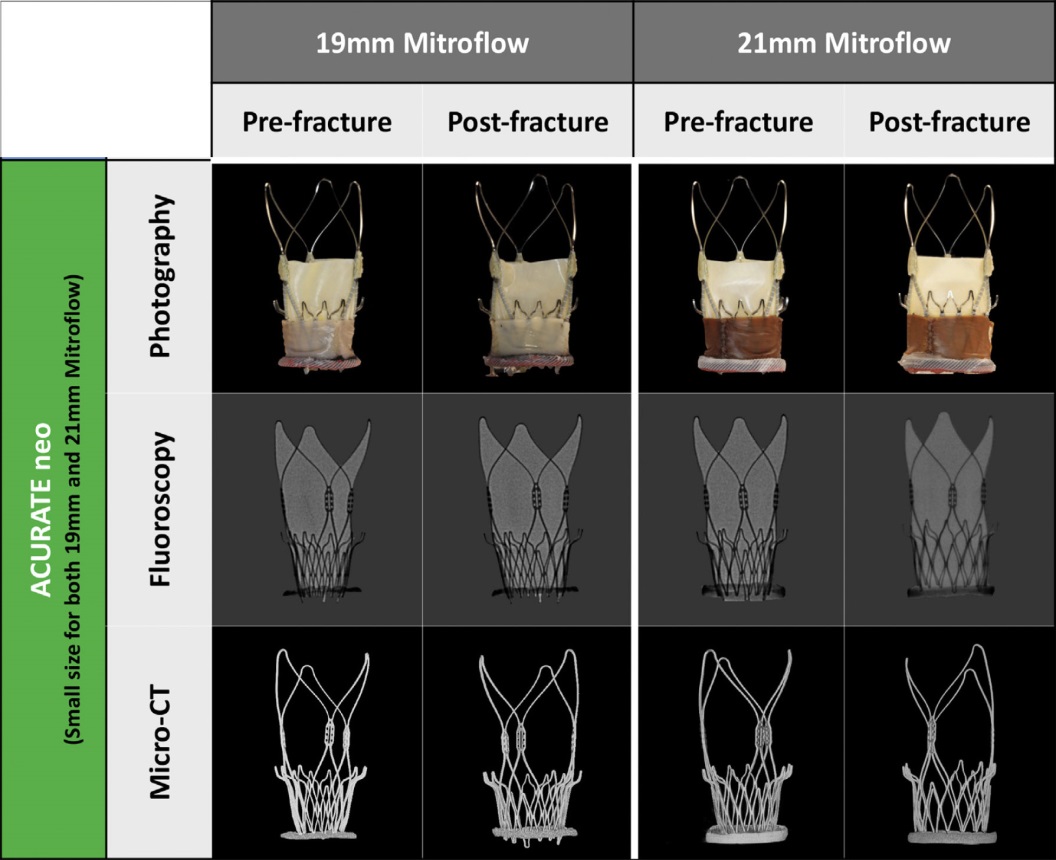 Sathananthan et al., J Am Coll Cardiol Intv 2019;12:65
Ex Vivo Bench Study: Hydrodynamic Function at Baseline Following VIV TAVR and With Sequential Post-Dilatation and BVF
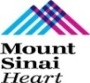 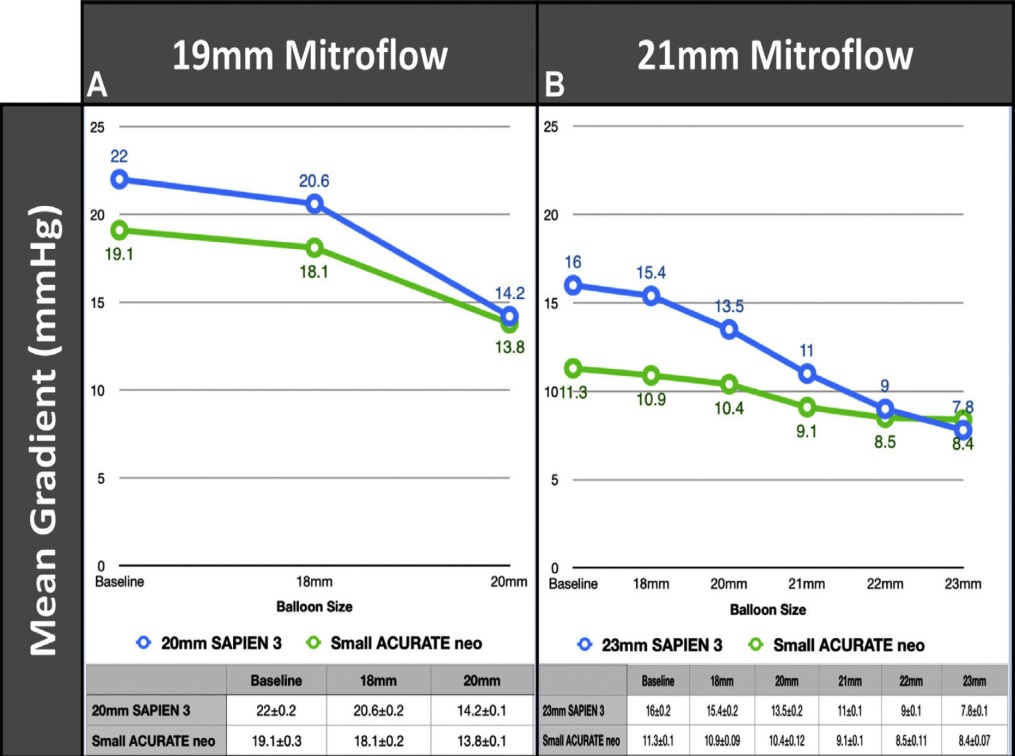 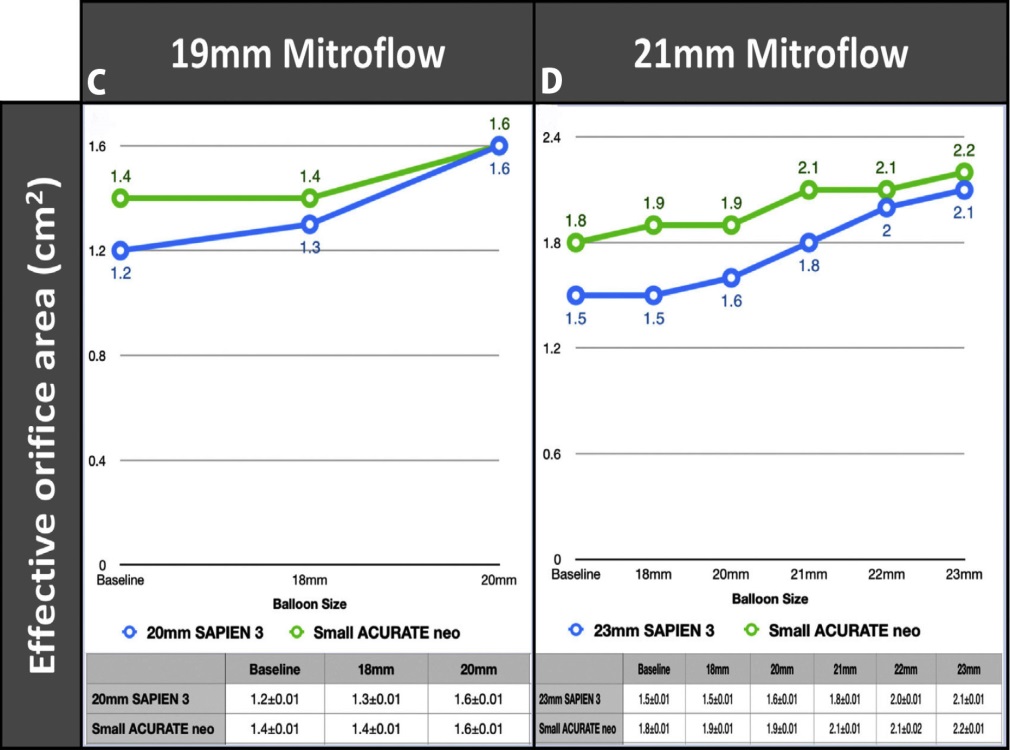 Sathananthan et al., J Am Coll Cardiol Intv 2019;12:65
Ex Vivo Bench Study: Pin-Wheeling Index (%) 
Pre- and Post-Fracture
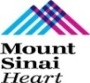 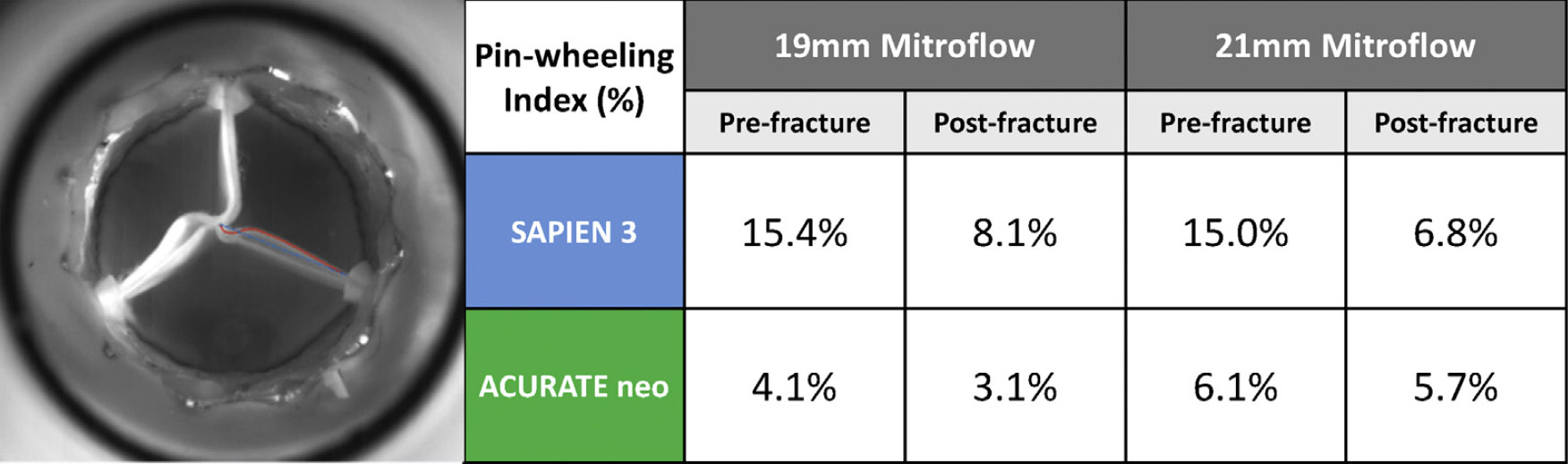 Pin-wheeling, as defined by the International Standards Organization guideline for THV testing, refers to twisting of the leaflet redundancy.
Sathananthan et al., J Am Coll Cardiol Intv 2019;12:65
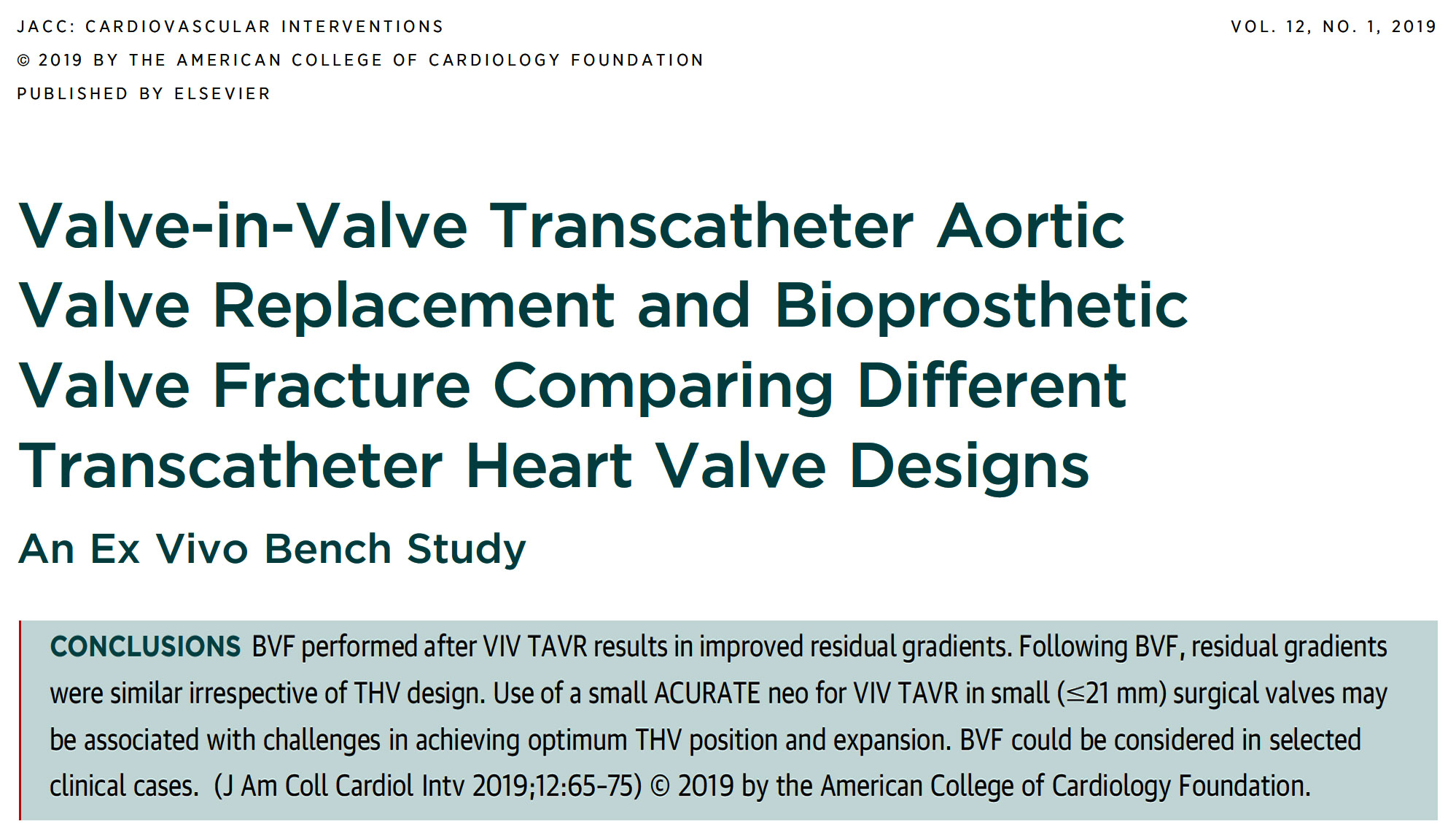 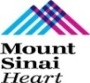 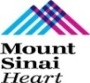 Take Home Messages for TAVR vs SAVR valve durability and Valve fracture technique
First RCT data on comparative outcomes of valve durability at 6yrs have shown lower structural valve deterioration with TAVR valve vs SAVR valve. Overall valve failure (degeneration) rate is 5-7% at 6yrs and is similar between 2 approaches. These data are very reassuring when we start implanting TAVR in younger lower risk AS patients.
Selected degenerated bio-prosthetic valves can safely undergo valve fracture technique to reduce residual gradient at the time of TAVR implantation (before or after TAVR). Long-term results on the TAVR valve durability are awaited after valve fracture technique.
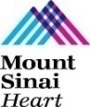 Question # 1
Following is the true statement regarding comparative long-term durability of TAVR vs SAVR valve:  

  TAVR valve  has lower structural valve deterioration 

  SAVR valve has lower structural valve deterioration

  TAVR valve has lower valve failure

  SAVR valve has lower valve failure
Correct answer: A
Question # 2
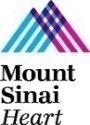 Following is the incidence of aortic valve failure/degenaration after TAVR/SAVR in the NOTION trial at 6yrs : 


 <5%

 6-8%

 9-10%

 >10%
Correct answer: B
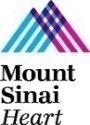 Question # 3
Following are the true statements regarding bio-prosthetic valve fracture (BVF) technique except:

A. BVF cause significant decrease in the residual gradient

B. BVF can be done with all types of bio-SAVR

C. BVF is associated with low complication rates

D. BVF usually does not cause injury to the TAVR valve
Correct answer: B